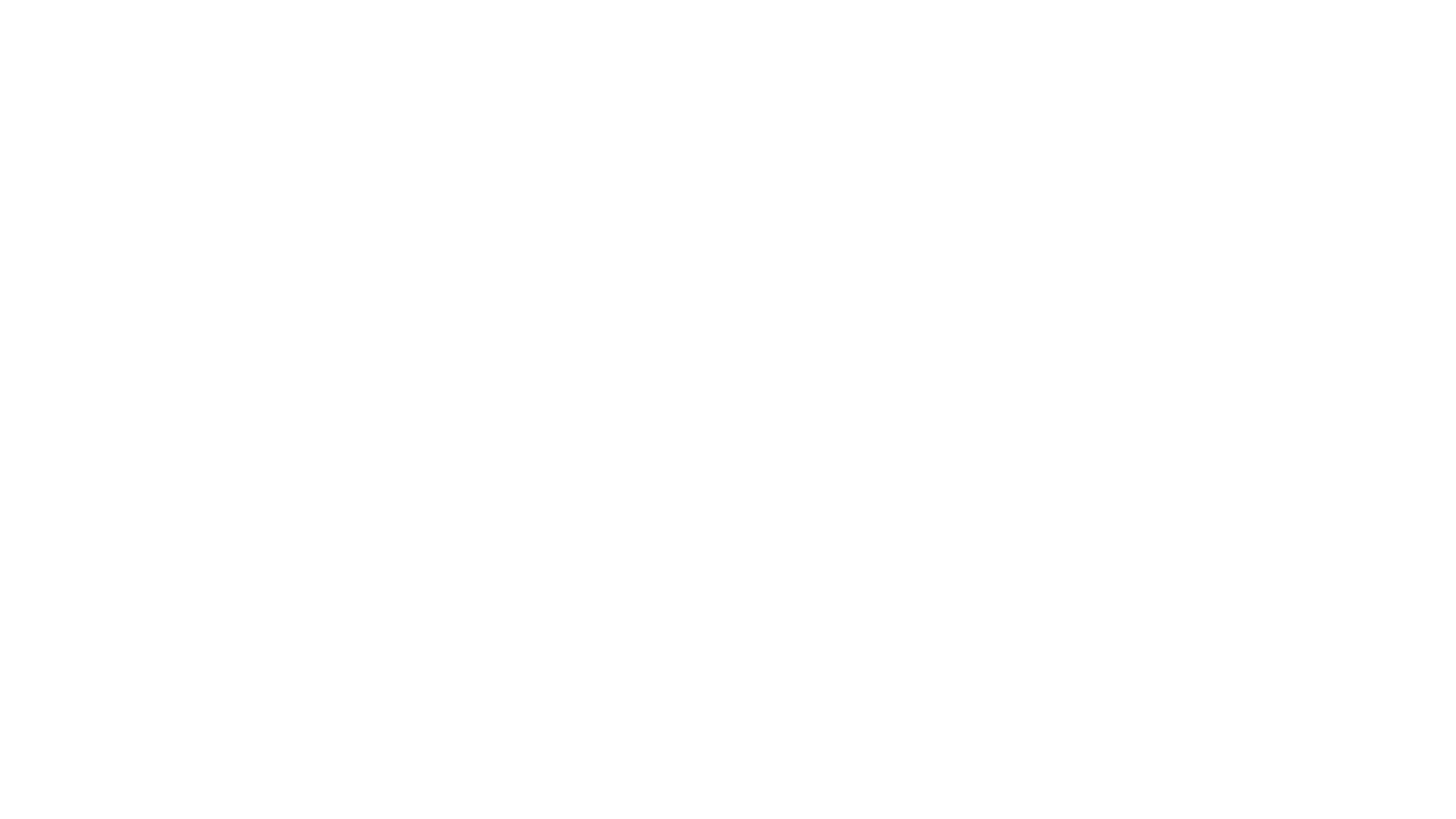 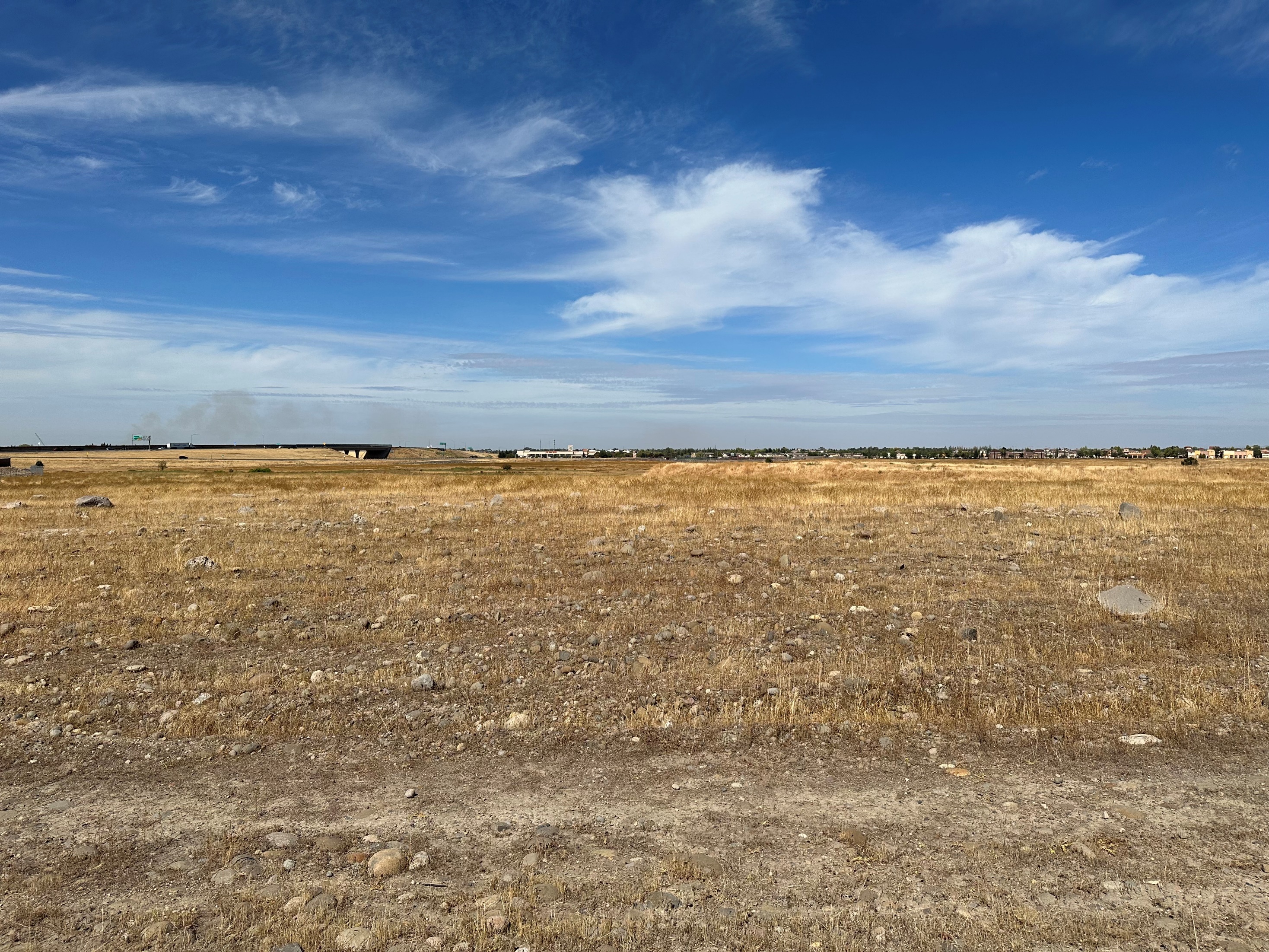 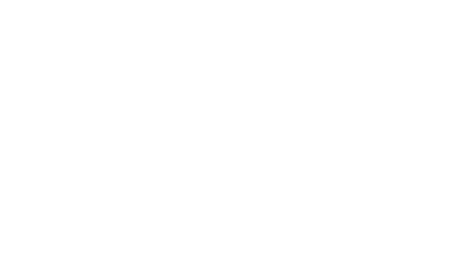 Bella Breeze
Community Park


Community Workshop #1
10.17.2023
CITY OF LINCOLN | Bella breeze community park
2
Welcome and Introductions

Araceli Cazarez, City of Lincoln Project Manager (araceli.cazarez@lincolnca.gov)
Dalton LaVoie, Landscape Architect, Stantec Project Manager
CITY OF LINCOLN | Bella breeze community park
3
CITY OF LINCOLN | Bella breeze community park
4
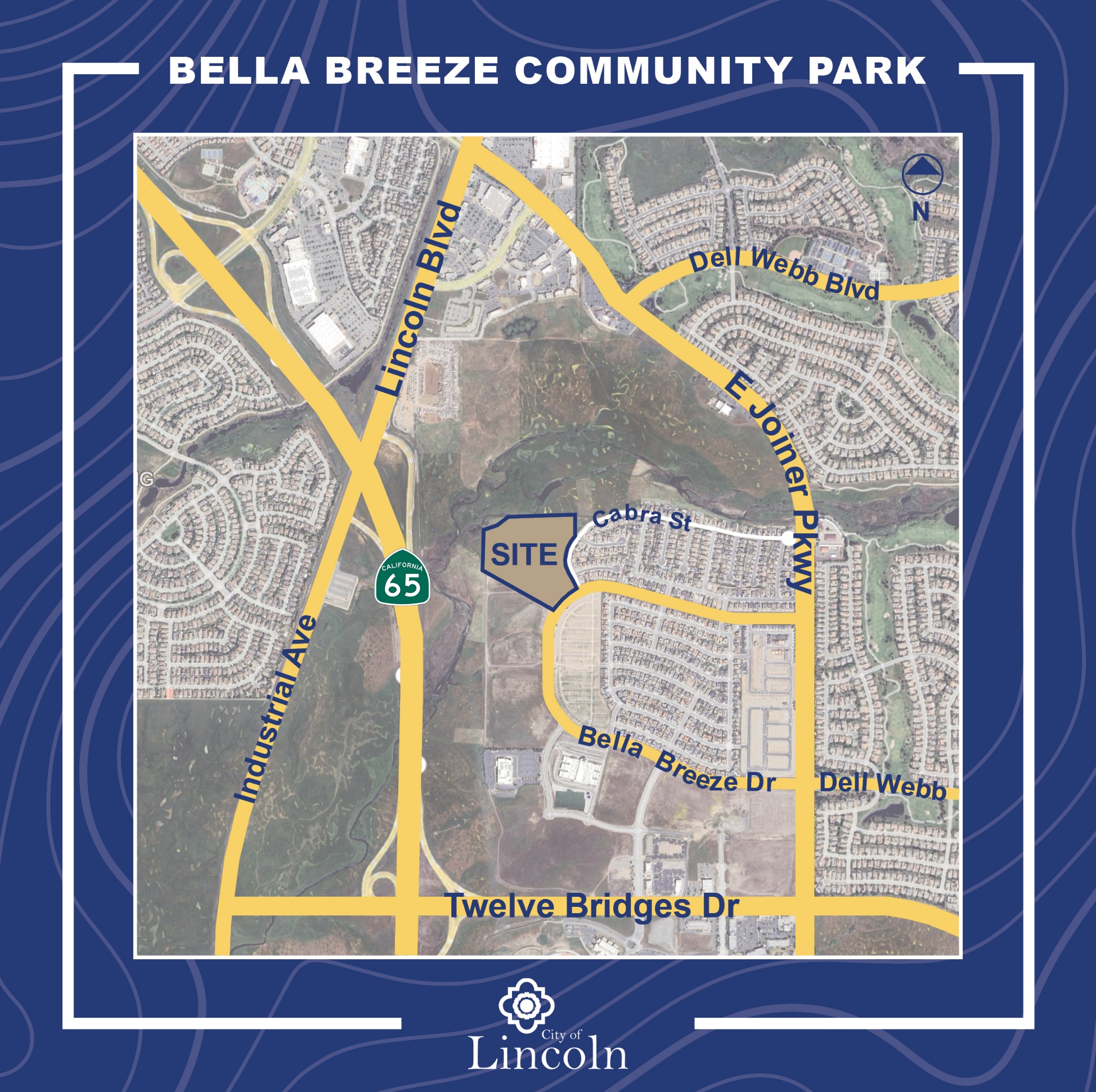 Project Background
City of Lincoln has budgeted funds to master plan a new 18.5-acre park within the Twelve Bridges community. 
The master plan will provide recommendations for the park including appropriate uses, amenities, and an implementation strategy. Recommendations may include but are not limited to:
Active and passive recreational amenities 
Themed play structures 
Picnic areas 
Hardcourts & turf playfields
Parking lots 
Restrooms 
City staff are working with design and engineering team at Stantec to master plan the site. 
Community input is an important step in the process.
CITY OF LINCOLN | Bella breeze community park
5
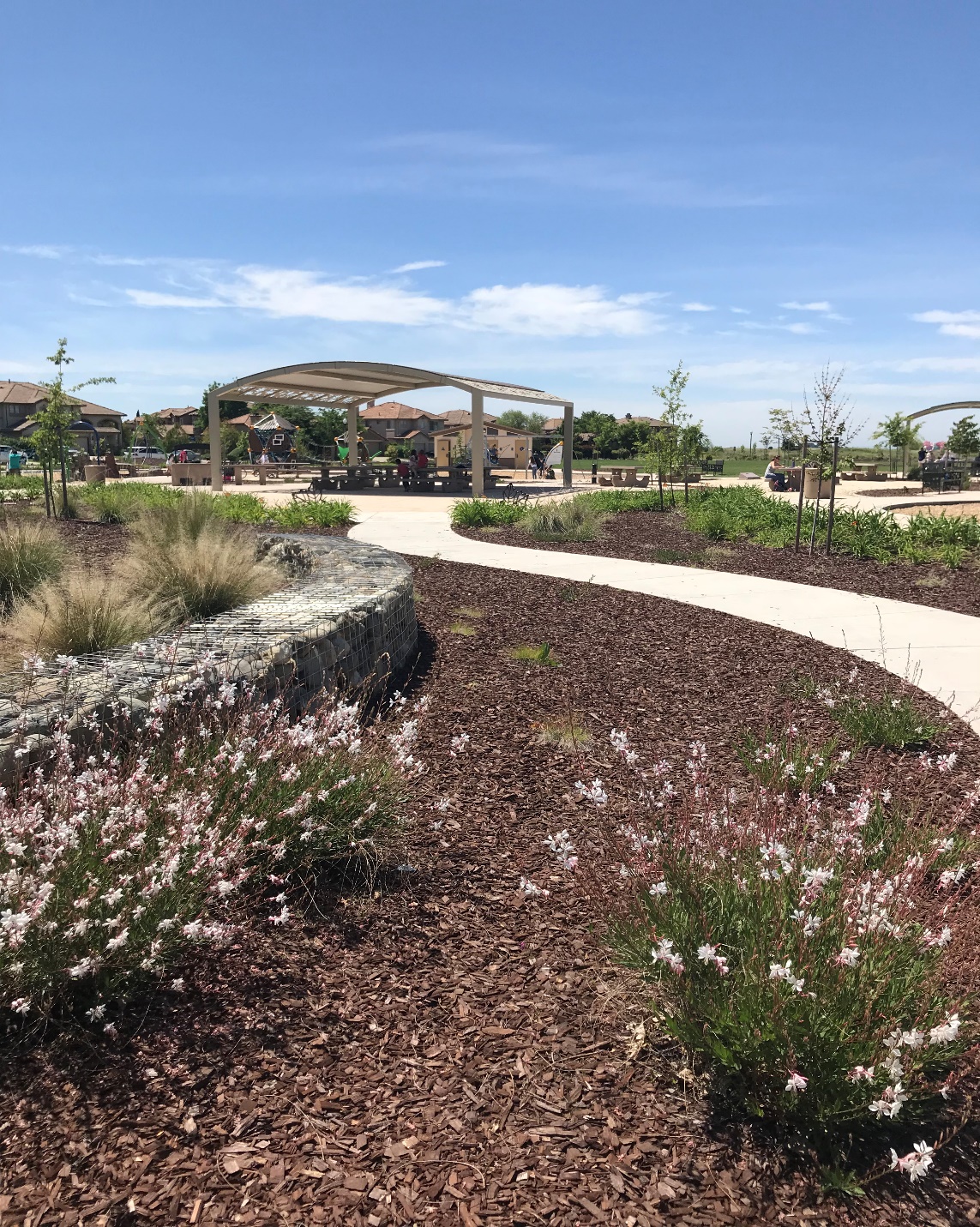 Project Schedule
October 9th – October 23rd, 2023
Community Outreach Survey #1 – Amenity Preferences and Design Ideas. OPEN NOW!
October 17th, 2023
Community Outreach Meeting #1 – Amenity Preferences and Design Ideas. Held virtually via ZOOM. WE ARE HERE.
December 6th, 2023
Parks and Recreation Committee Meeting #1 – Three Preliminary Design Concepts.
December 11th, 2023
Community Outreach Meeting #2 – Three Preliminary Design Concepts reviewed. In-person Twelve Bridges Library Willow Room.
December 11th – January 9th, 2023
Community Survey #2 - Three Preliminary Design Concepts and Phase 1 Construction Priorities. 
March, 2024 
Preferred Master Plan for approval at Park and Recreation Committee and City Council including Phase 1 boundary.
2025 Construction currently anticipated to begin
CITY OF LINCOLN | Bella breeze community park
6
Workshop Housekeeping
During presentation:
Attendees Muted
Cameras Off

If you have a Question or a Comment:
Option 1: Raise Your Hand, we will unmute
Option 2: Type it into the Q&A Box, your question will be sent to the panel 

1 speaker at a time
    3 minutes per speaker
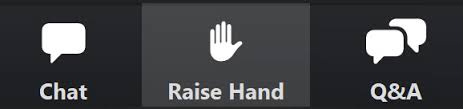 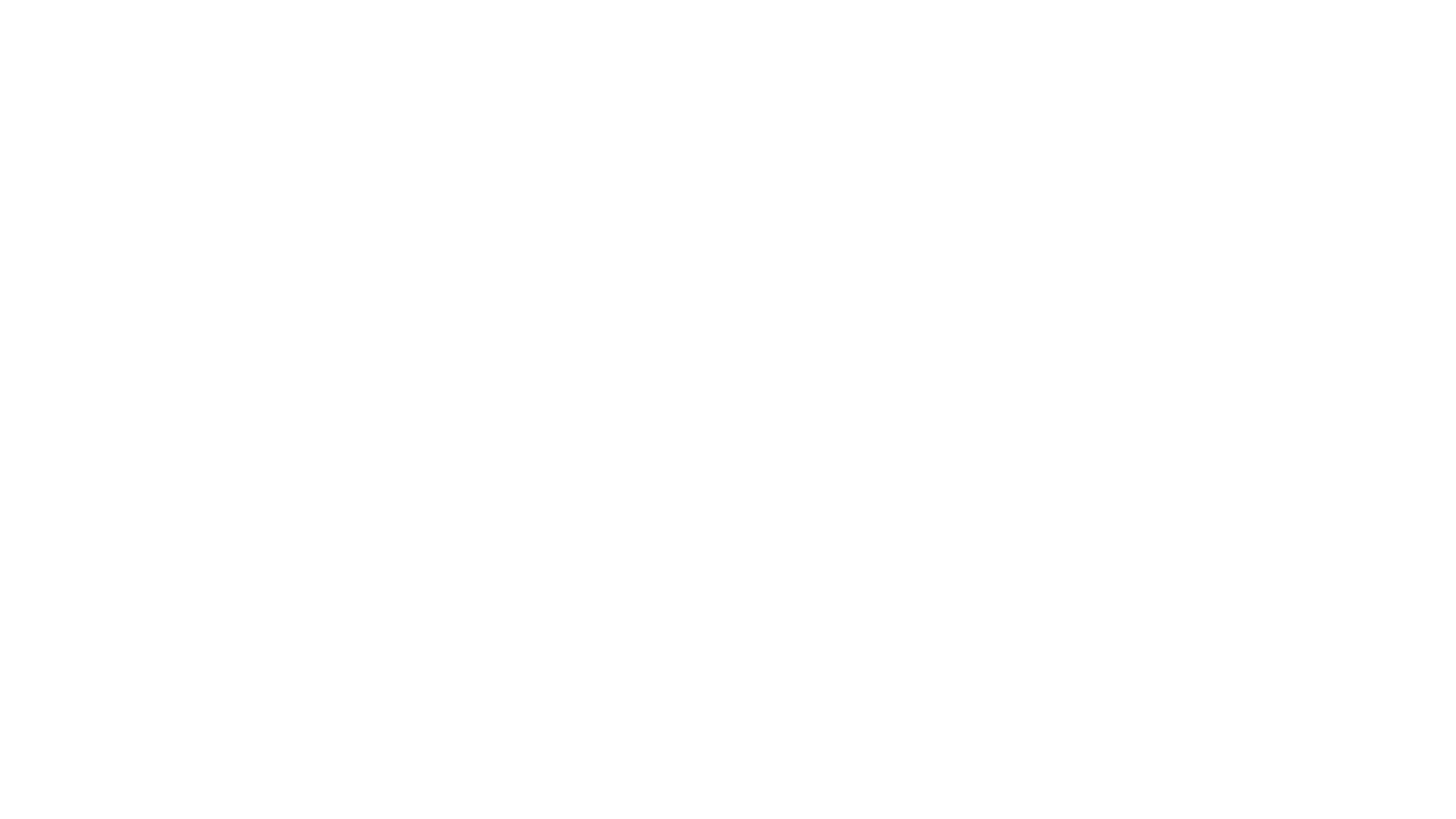 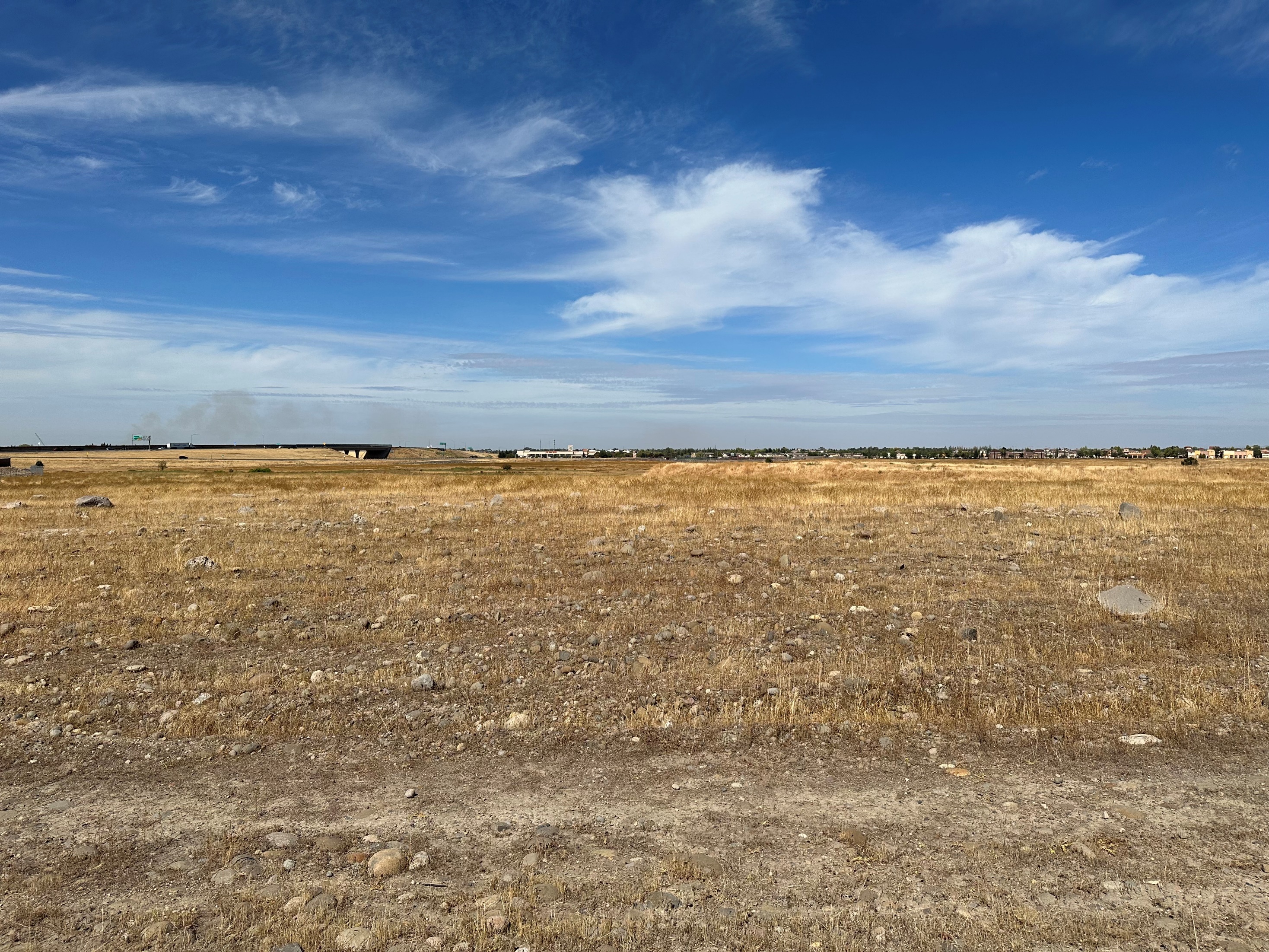 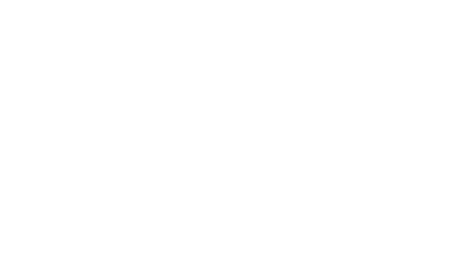 Community 
Feedback


Community Workshop #1
10.17.2023
CITY OF LINCOLN | Bella breeze community park
8
Community Outreach Overview & Purpose
YOUR IDEAS
Amenities/Facilities
Priorities/Preferences
Design/Theme
Safety
Beautification

Let’s start with THE SITE…
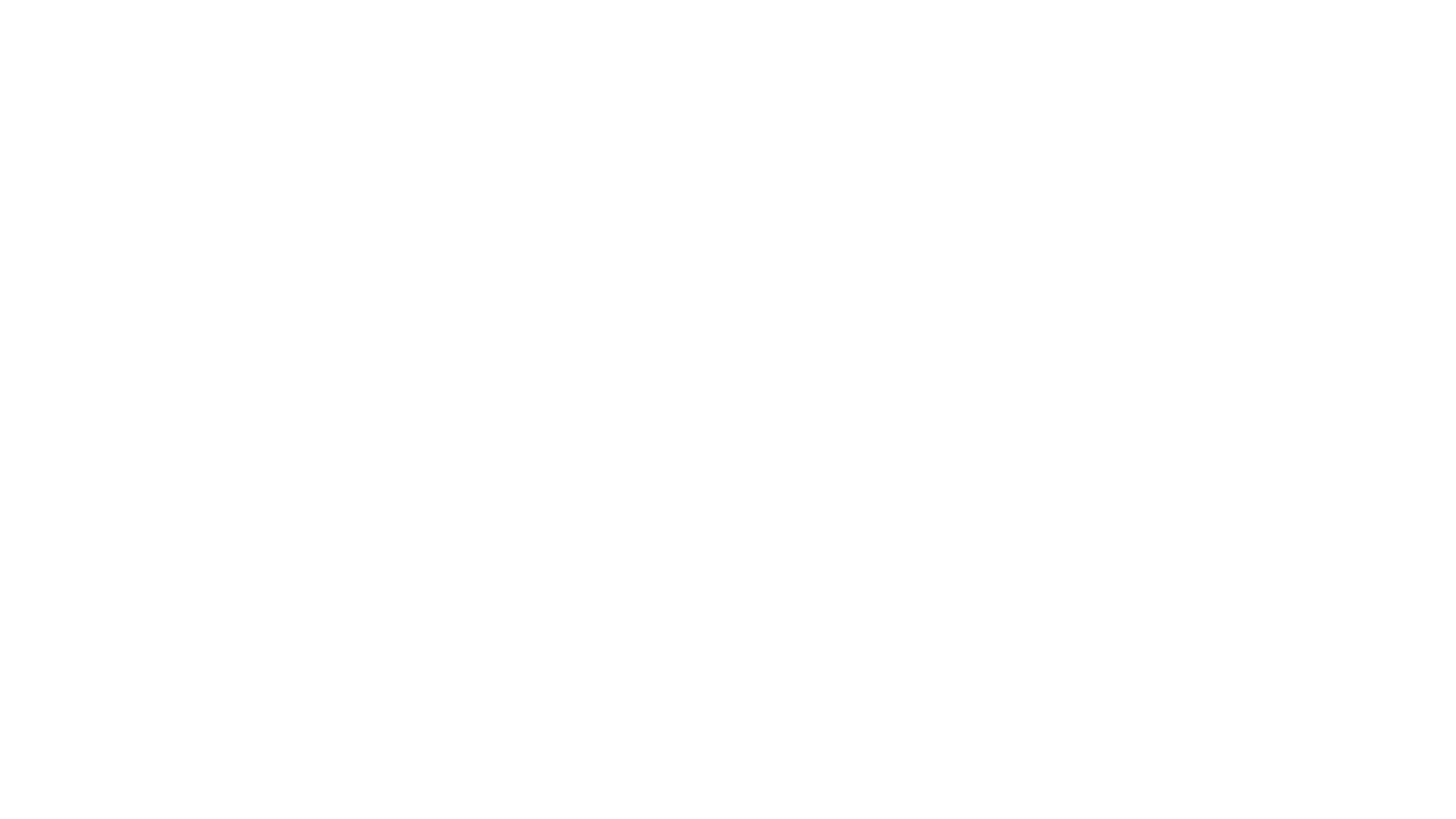 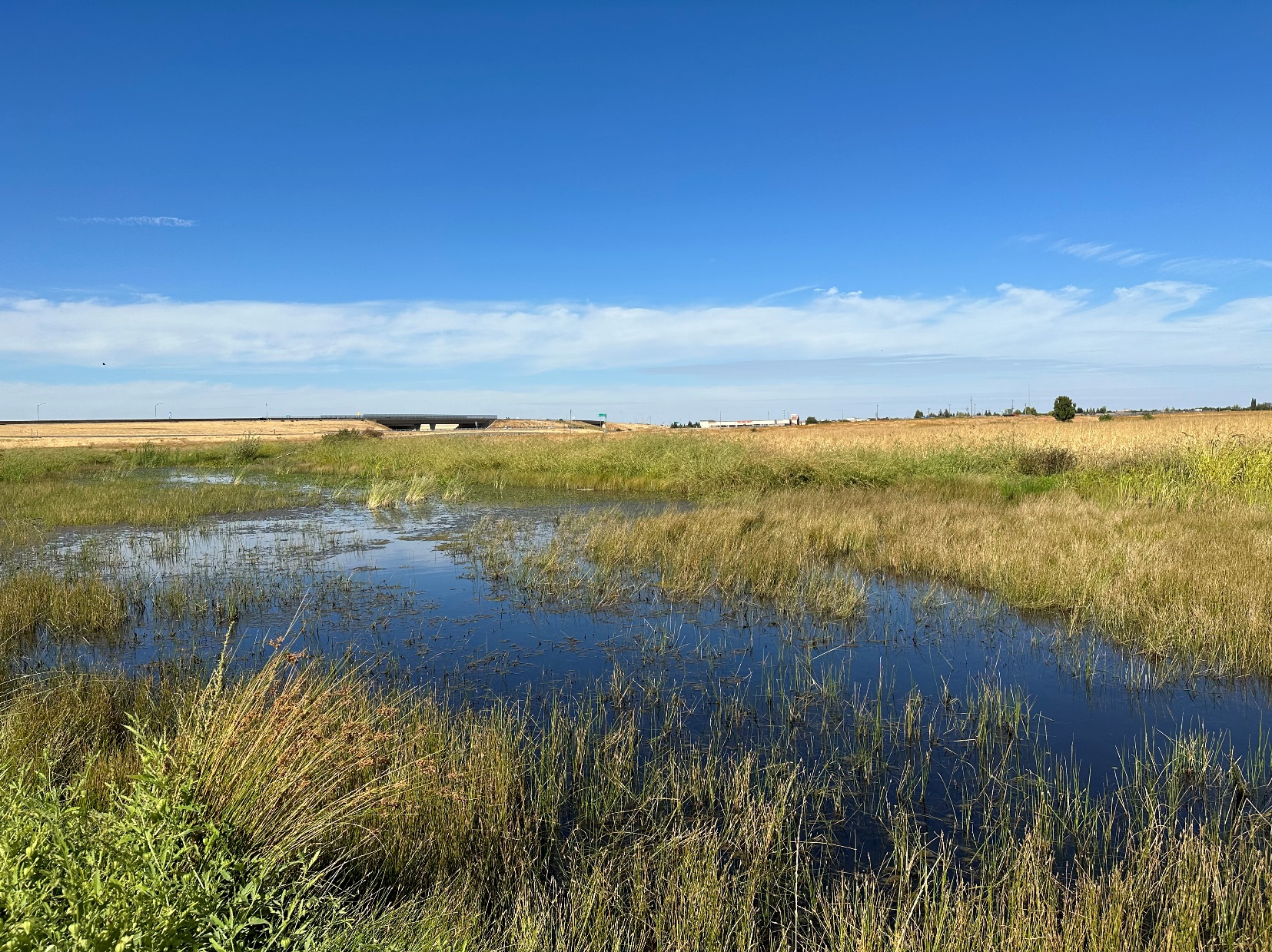 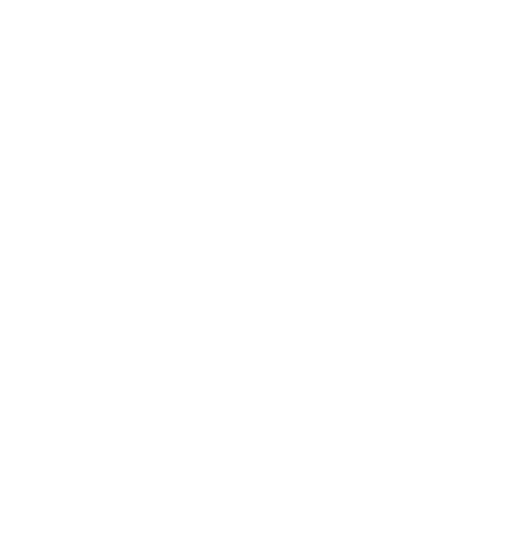 CITY OF LINCOLN | Bella breeze community park
9
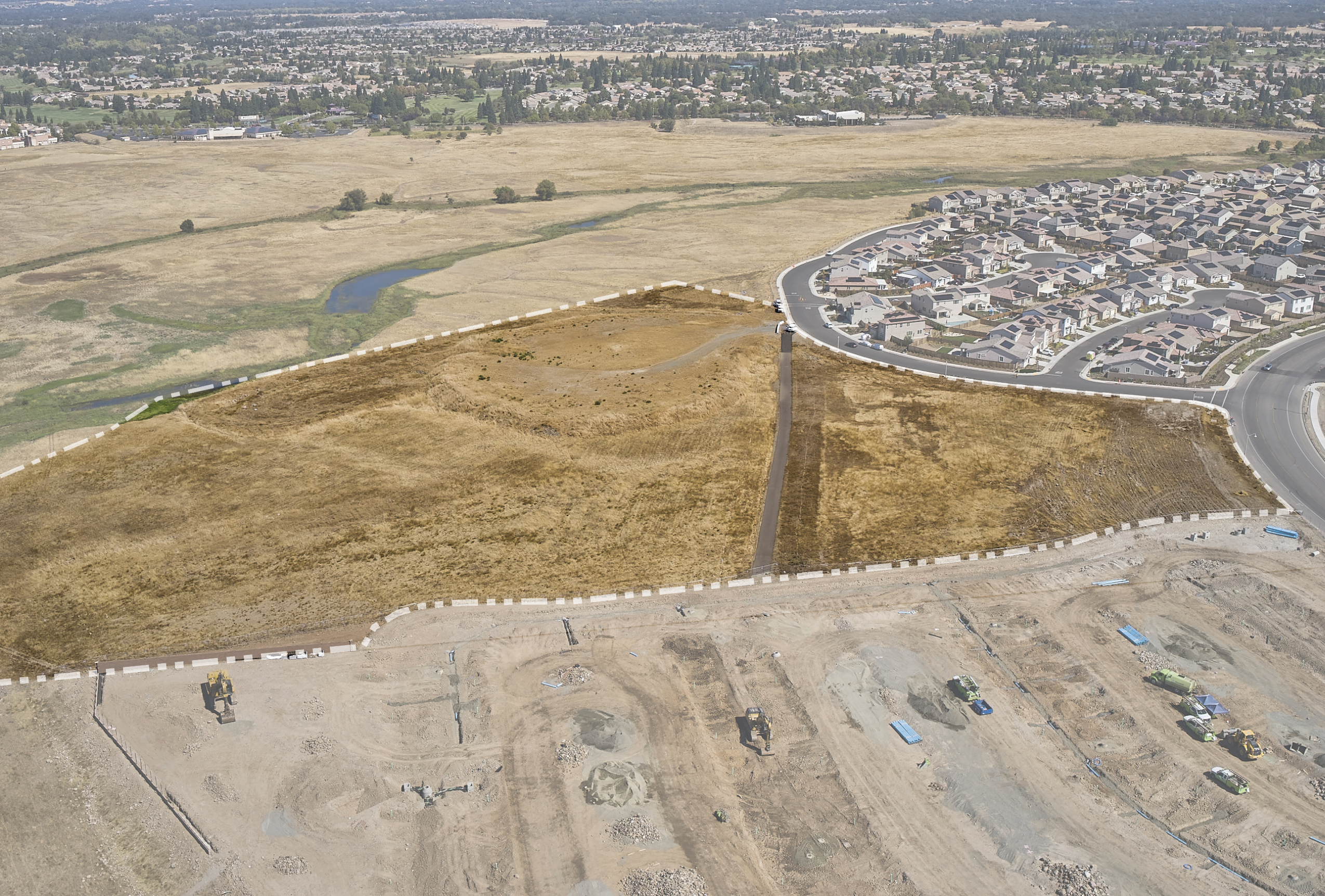 E Joiner Parkway
Open Space Preserve
Cabra St
Bella Breeze
Drive
BELLA BREEZE
COMMUNITY PARK SITE
McCullough St (under construction)
N
CITY OF LINCOLN | Bella breeze community park
10
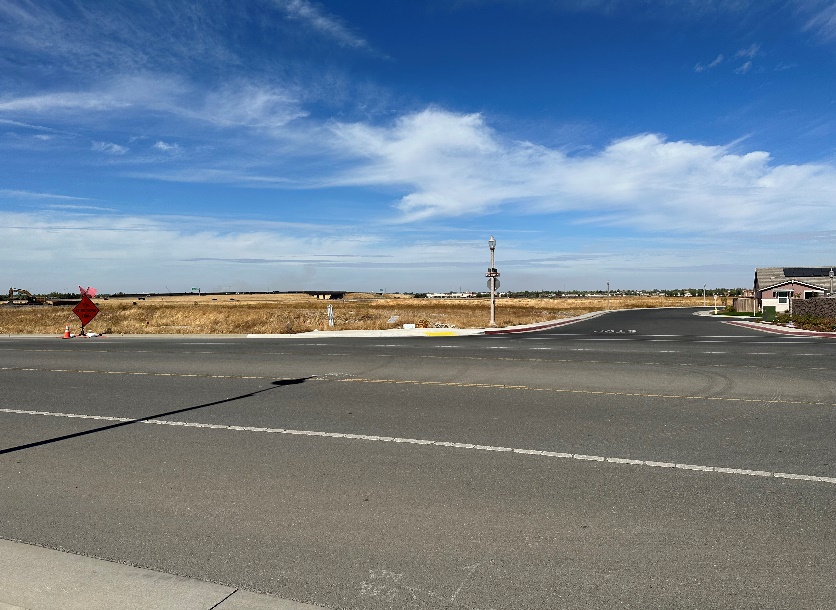 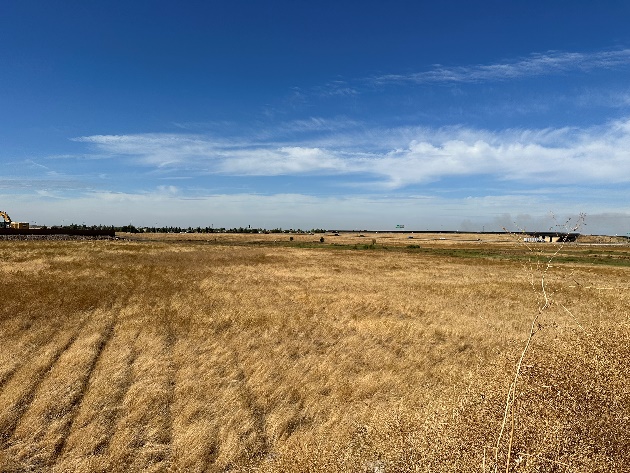 Park Site Photos
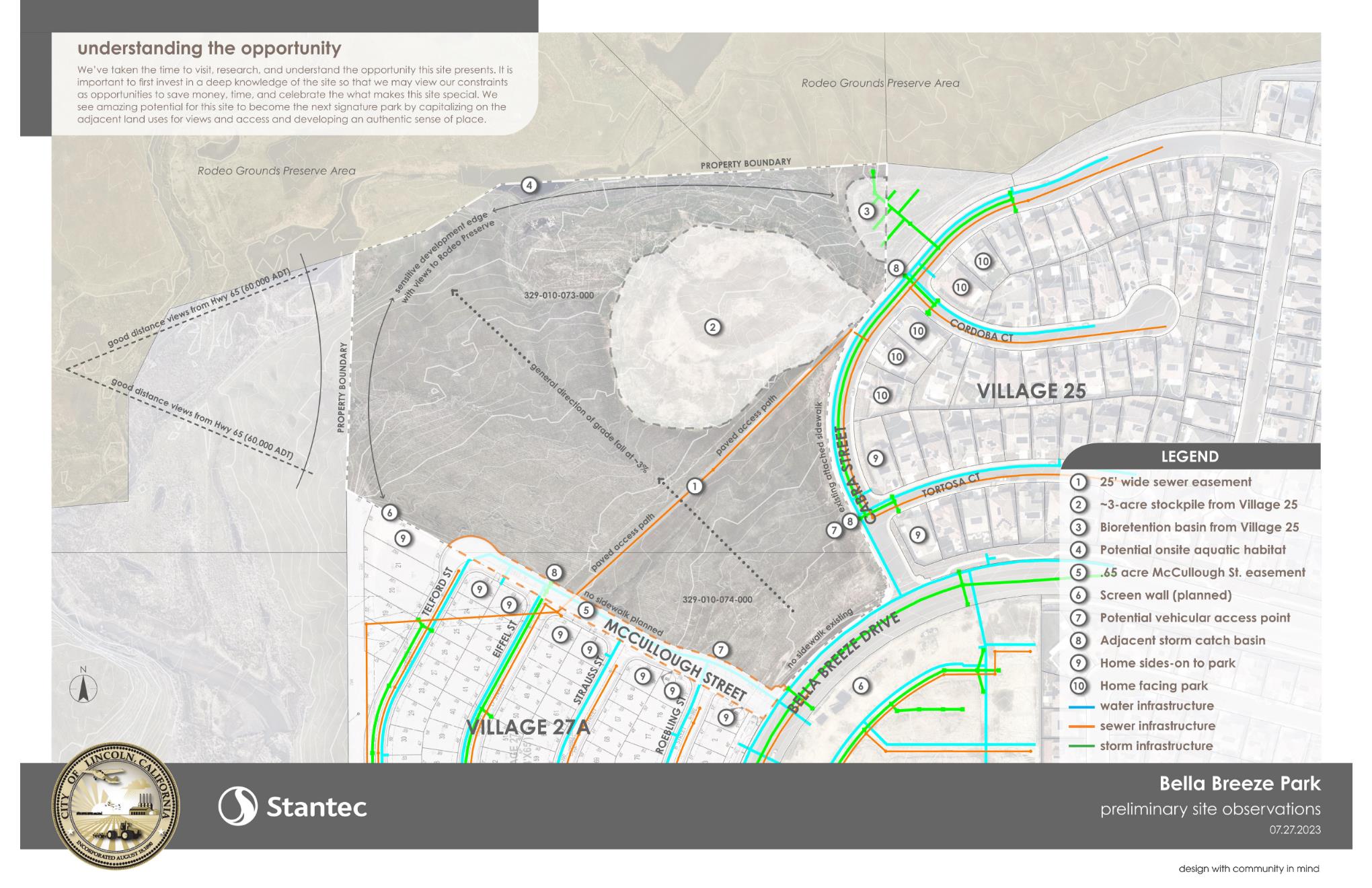 7
4
6
1
8
2
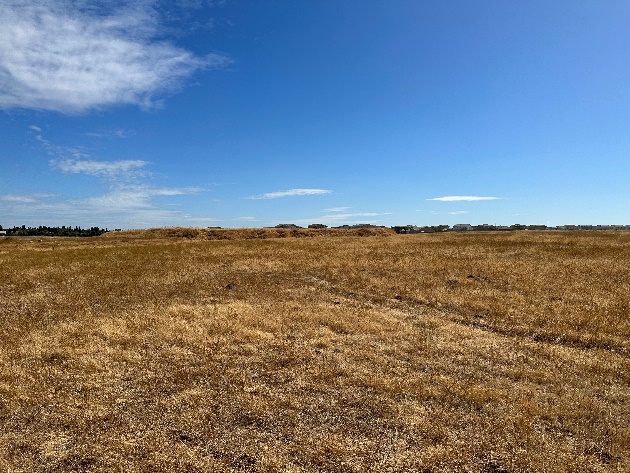 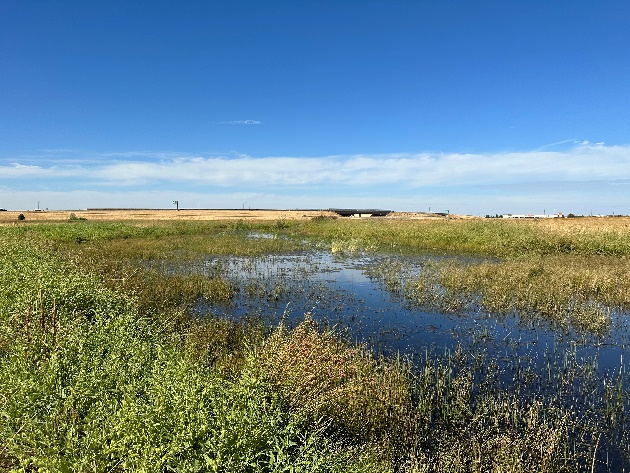 6
3
5
1
7
2
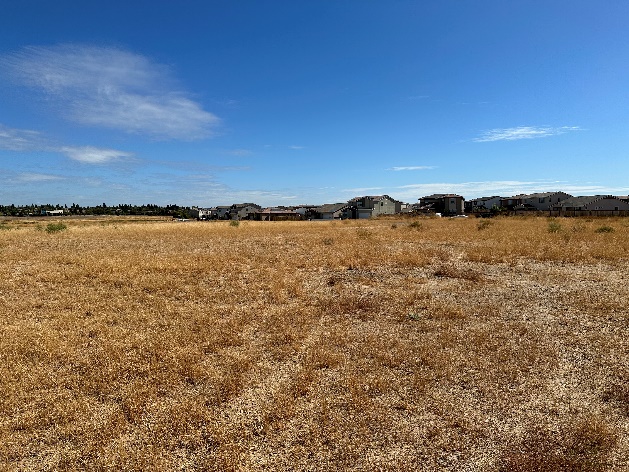 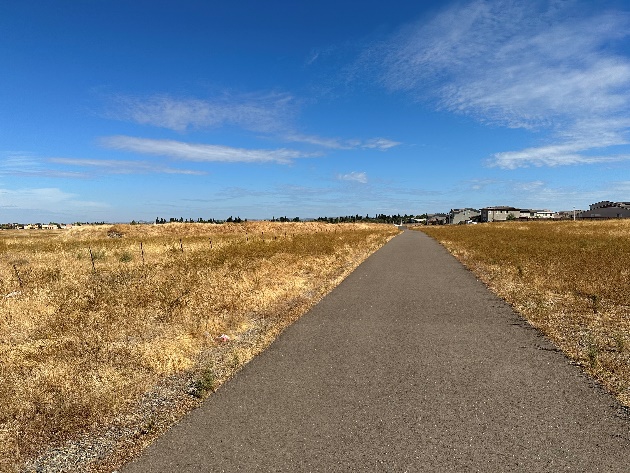 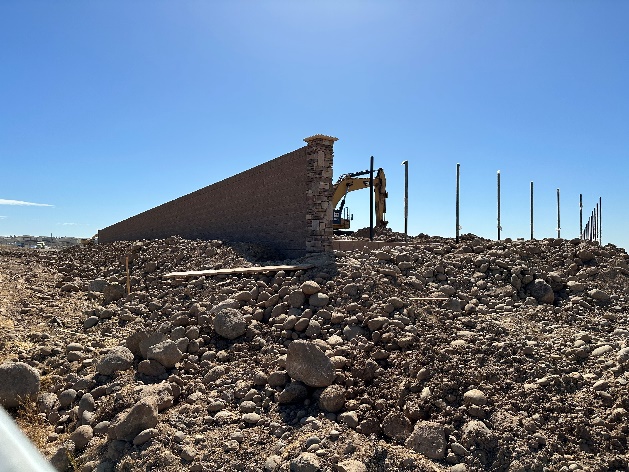 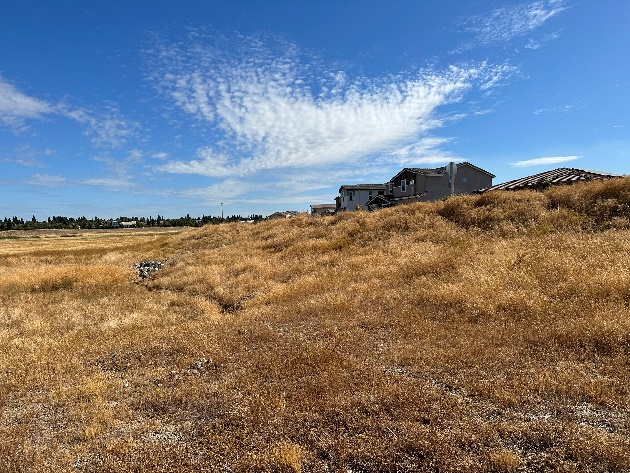 4
5
8
3
CITY OF LINCOLN | Bella breeze community park
11
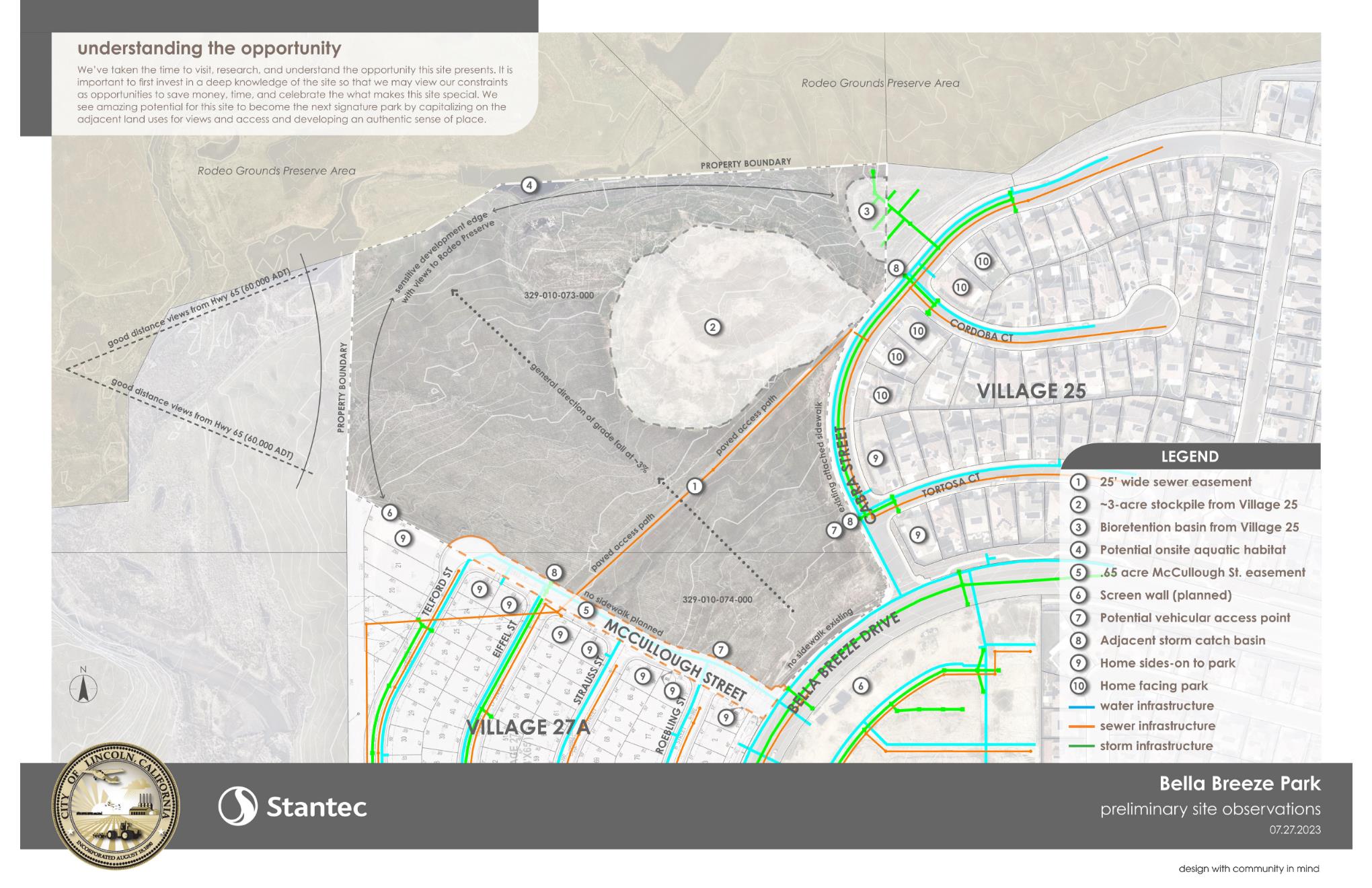 Opportunities and Constraints
CITY OF LINCOLN | Bella breeze community park
12
Preliminary Field Work
Site photography for design layout and context.
Biological resources on/adjacent the project site.
Cultural resources on/adjacent the project site.
Base mapping: topography, adjacent roadways/ramps, sidewalks, lighting, fences, existing utilities, stormwater features, and aerial imagery.
Subsurface conditions to provide evaluation/ recommendations for structure foundation design, pavement design, and soil fertility.
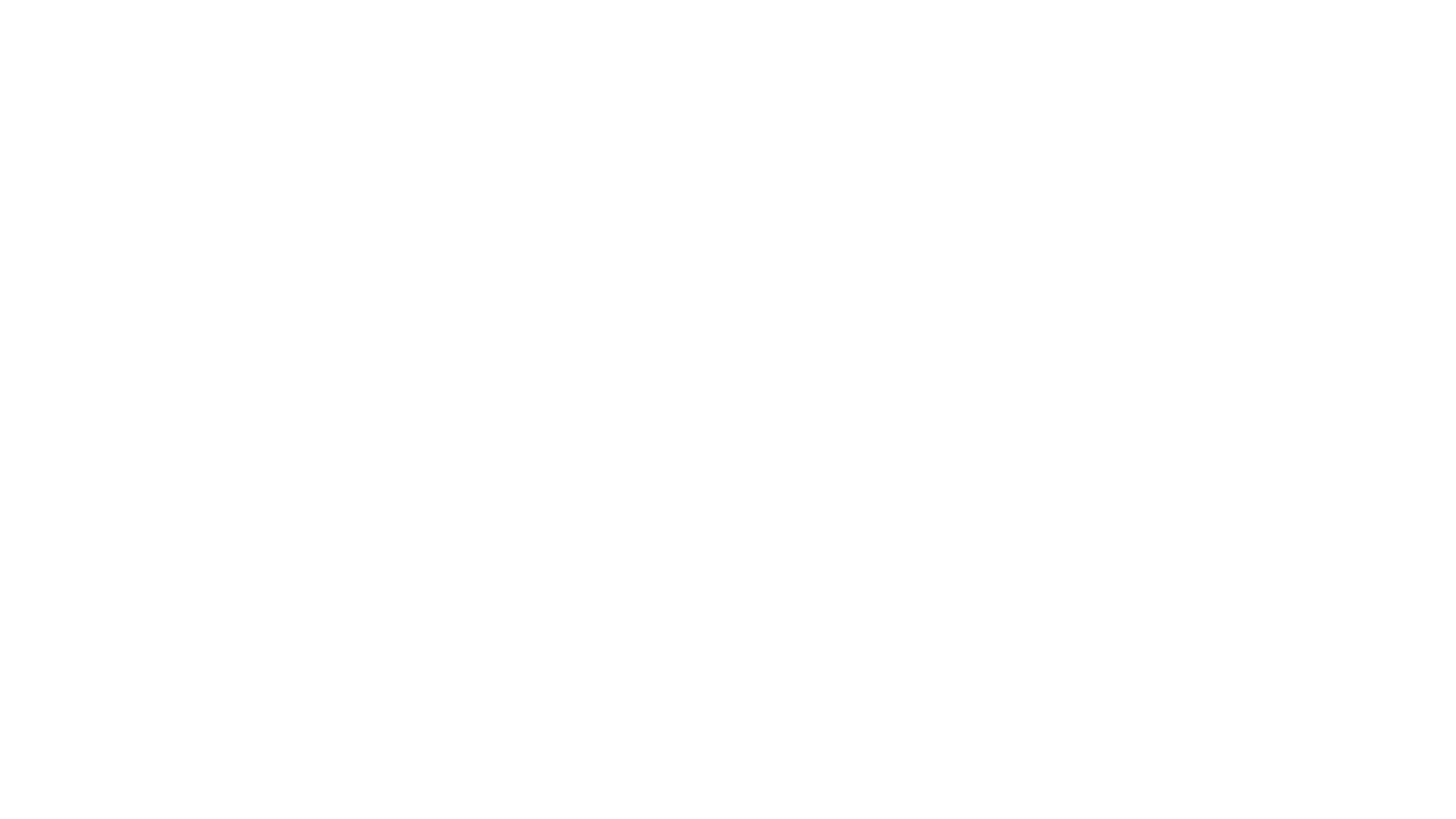 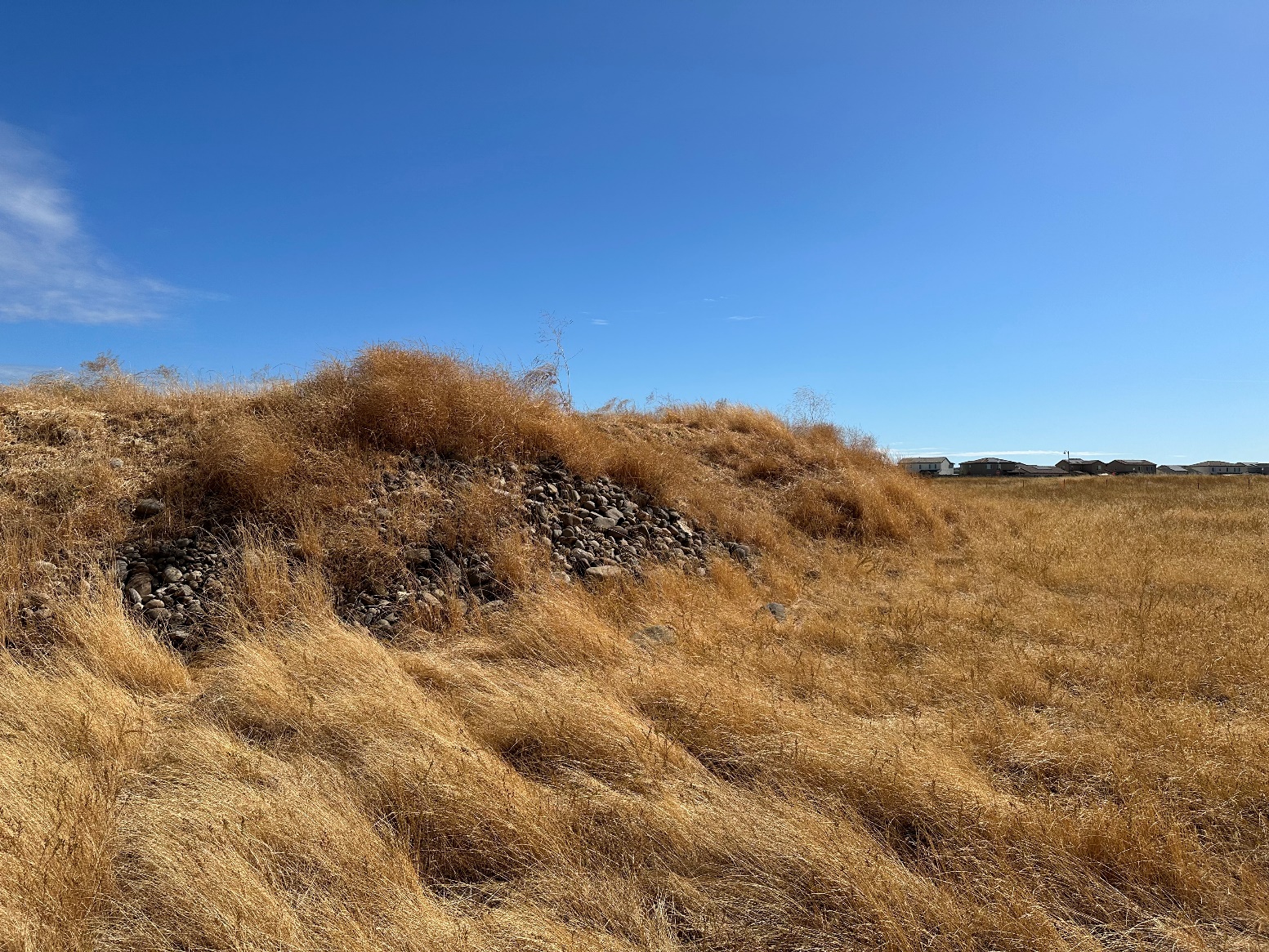 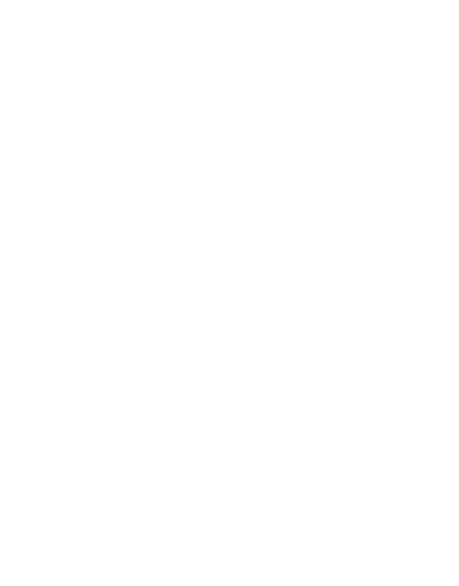 CITY OF LINCOLN | Bella breeze community park
13
responses
to date!
Community Survey
900+
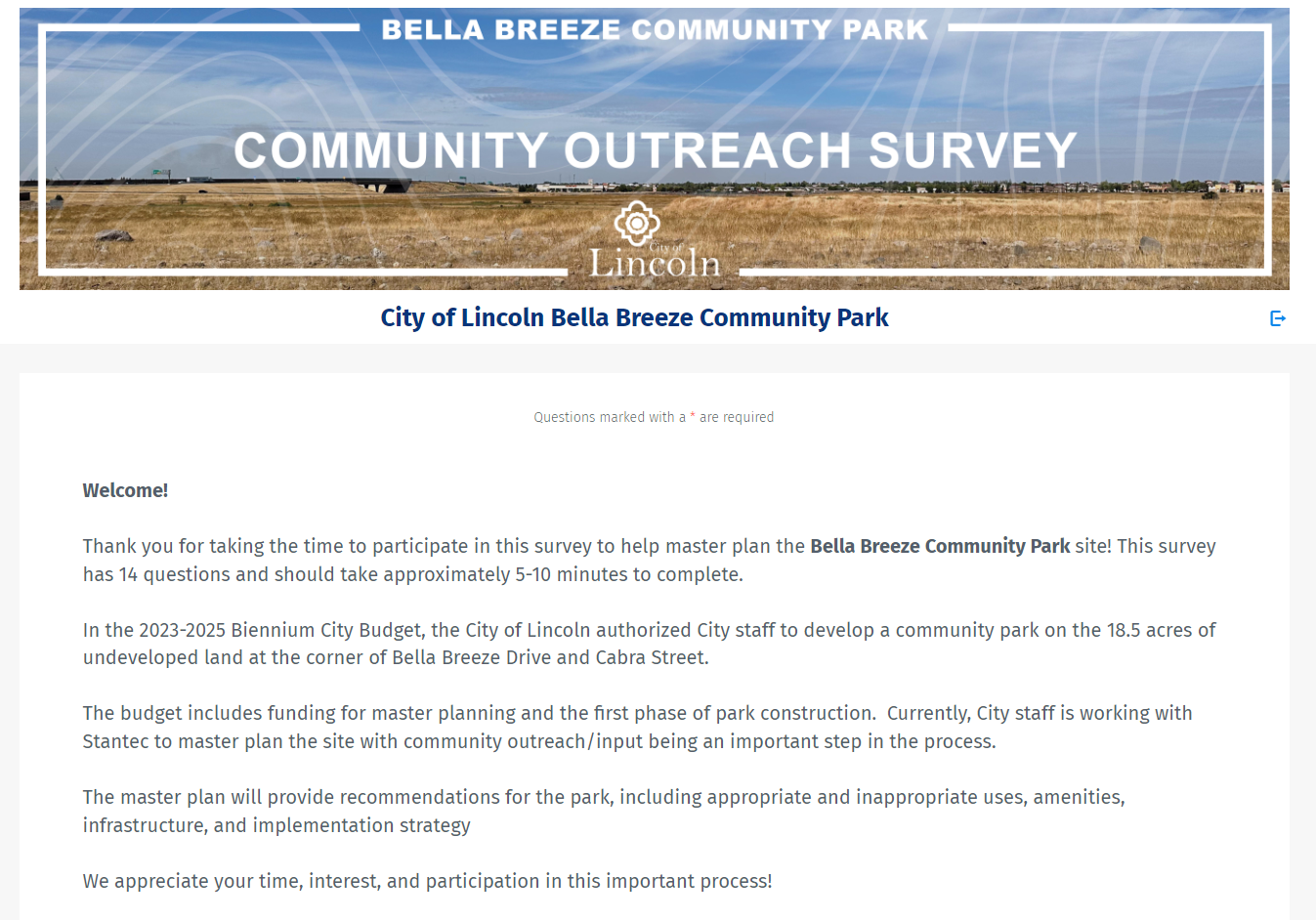 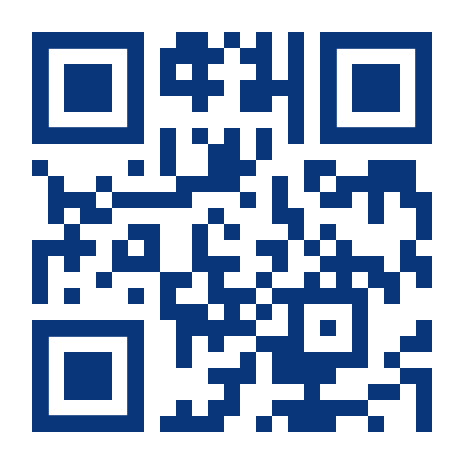 Bella Breeze Master Plan Website
CITY OF LINCOLN | Bella breeze community park
14
Example Preliminary Design Concepts
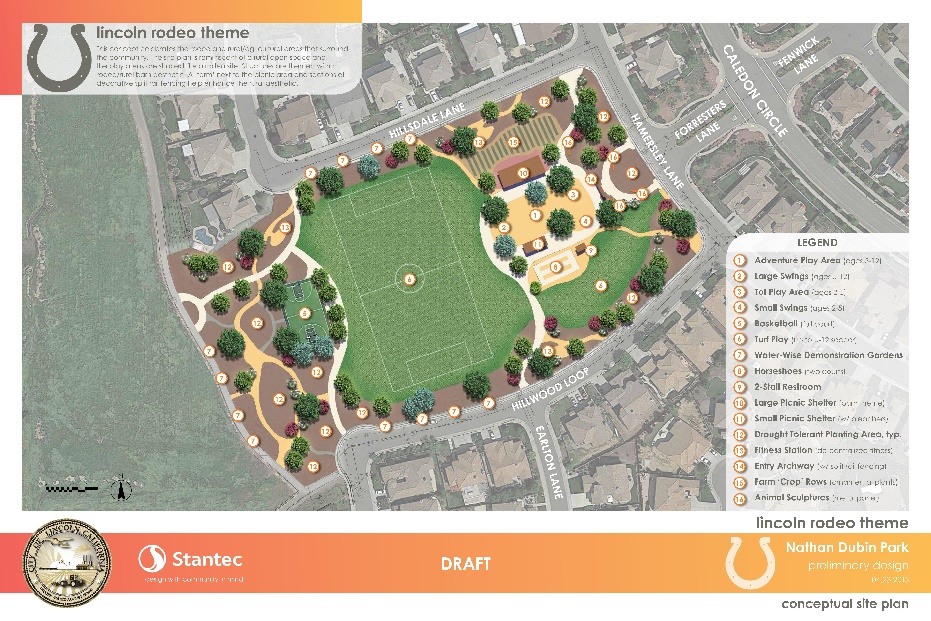 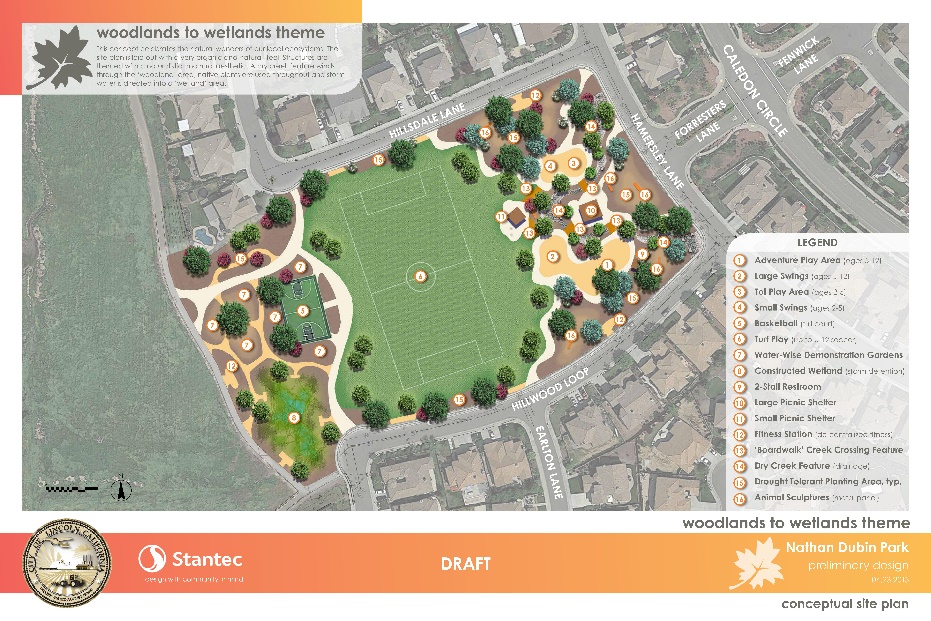 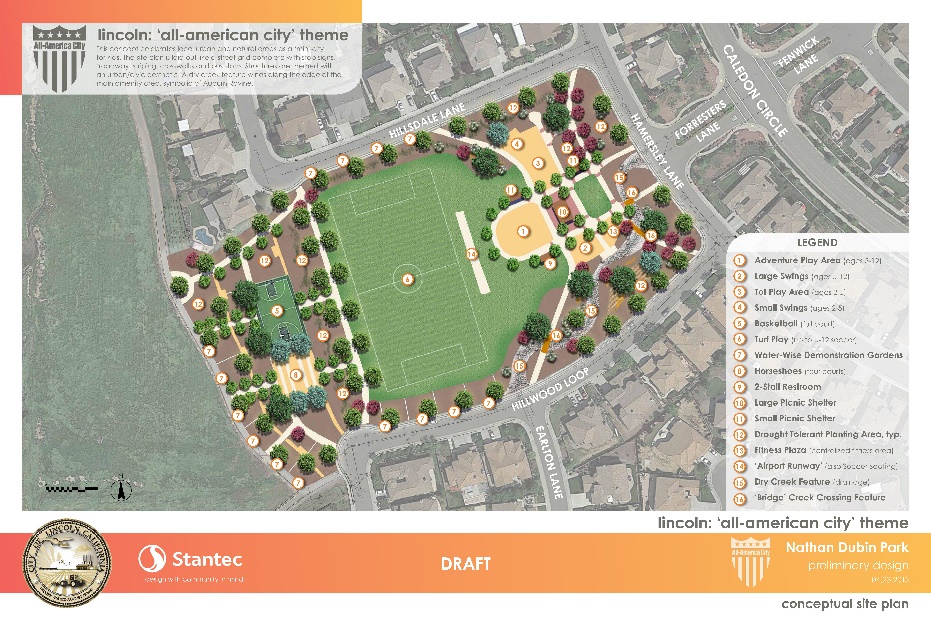 CITY OF LINCOLN | Bella breeze community park
15
Community Outreach Open Forum
YOUR IDEAS
Amenities/Facilities
Design/Theme
Safety
Beautification
Priorities/Preferences


Your feedback today and in the online SURVEY will help inform the concept designs we’ll review together in December.
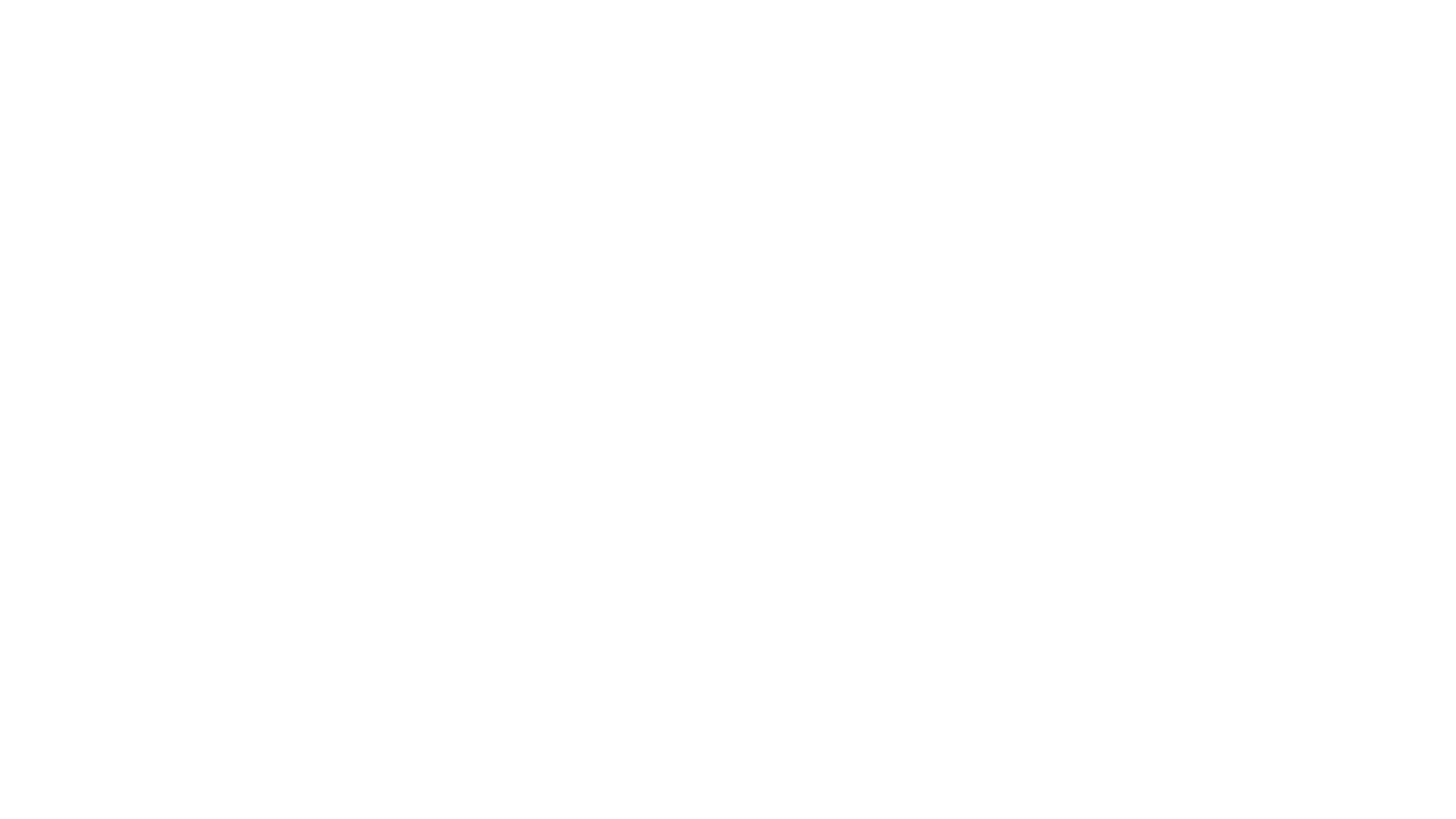 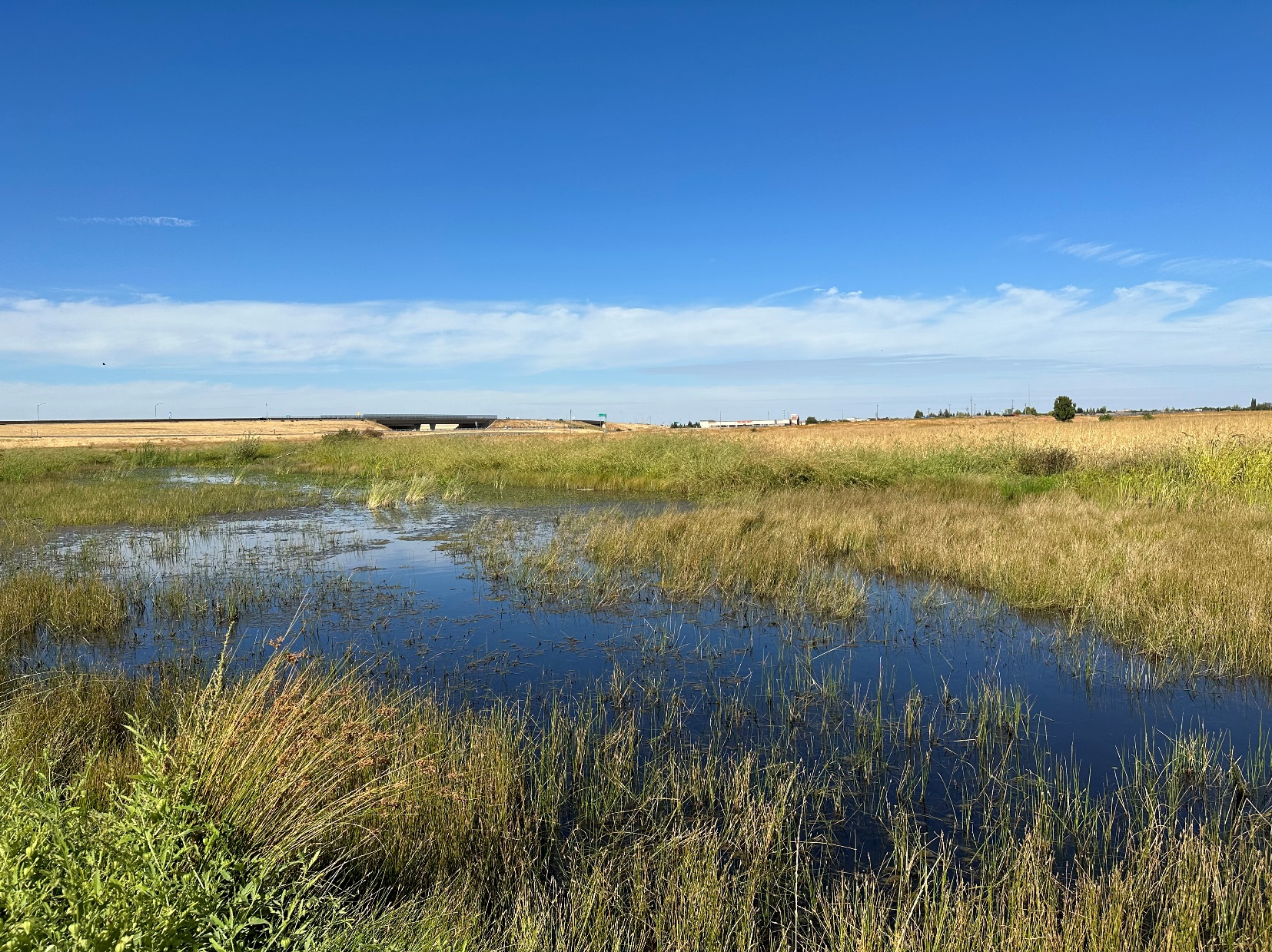 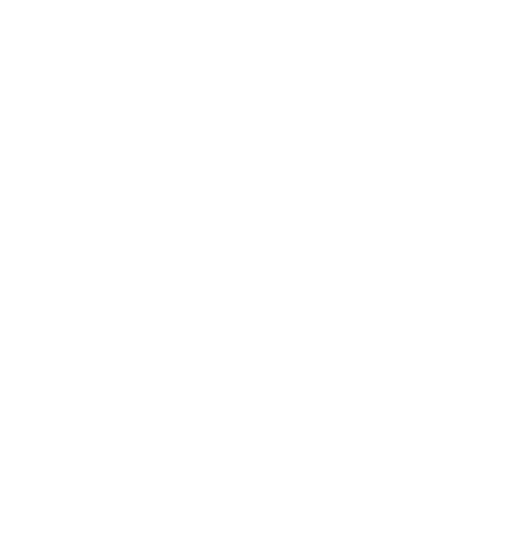 CITY OF LINCOLN | Bella breeze community park
16
Amenities, Facilities, Design & Theme
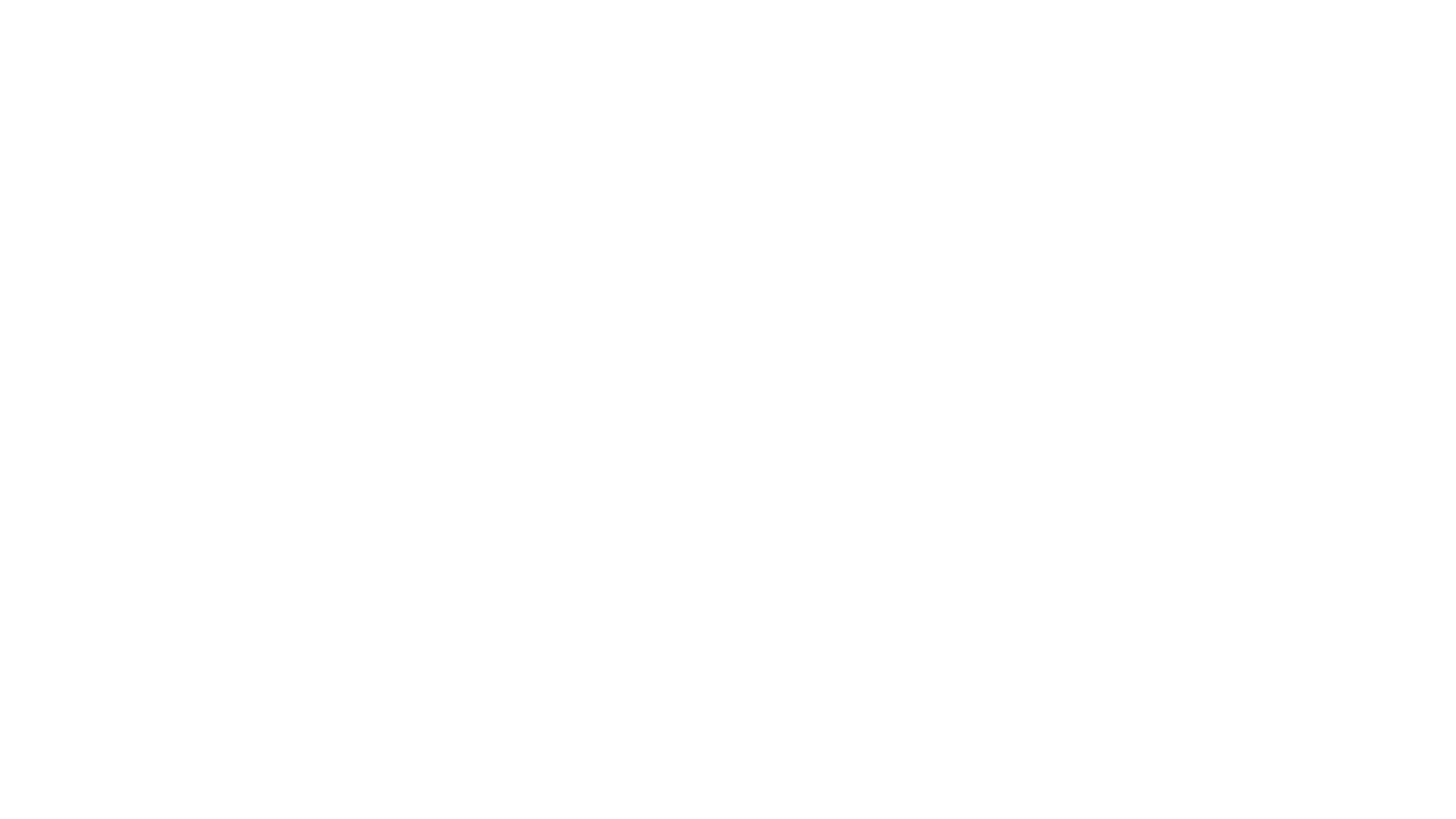 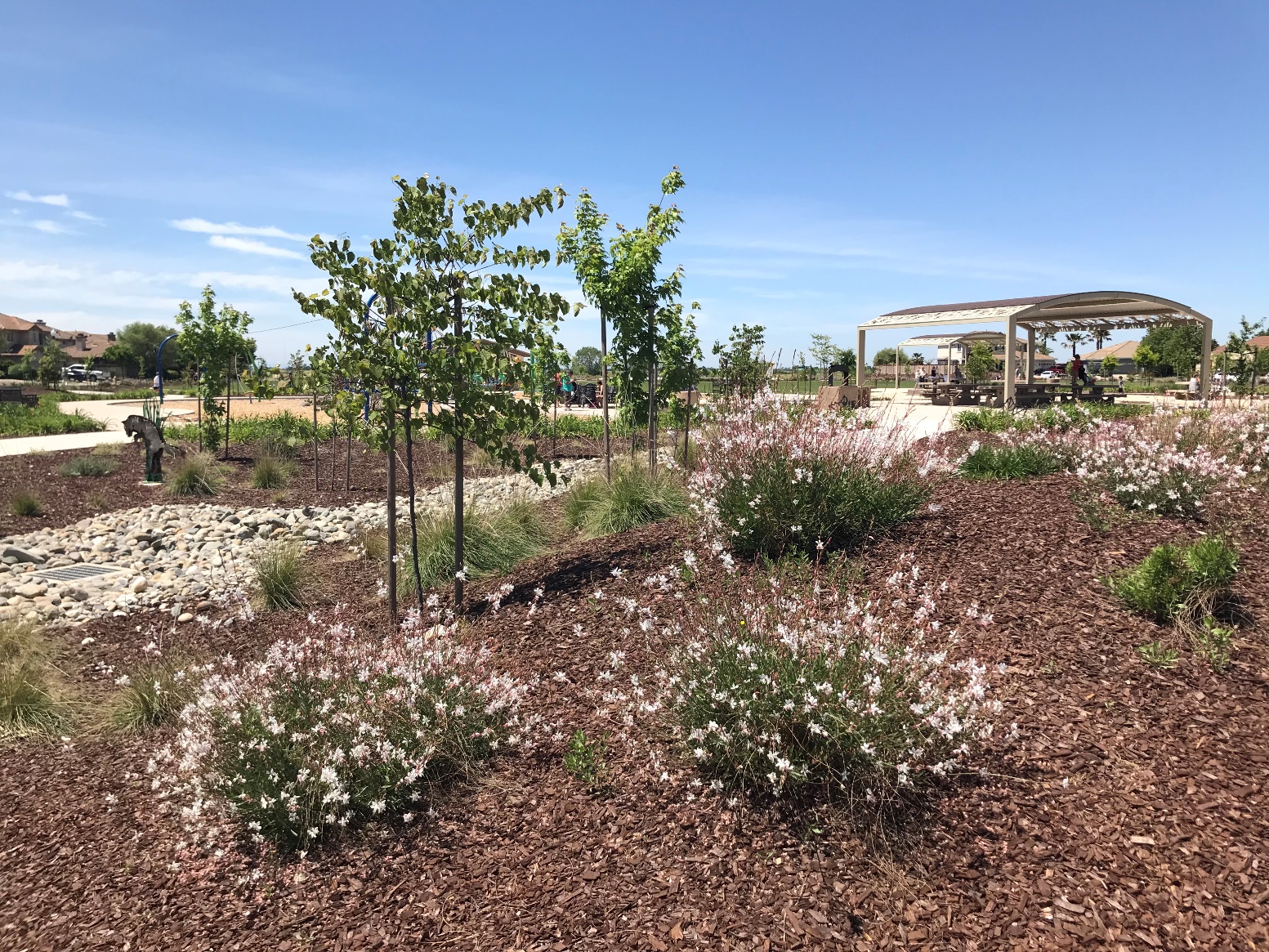 If you have any ideas for the design of the park itself (overall) or design ideas for any of the specific facilities that you would like to see built, please share! 
Maybe its an overall theme or a great example you have seen locally or in your travels. 
Every idea counts!
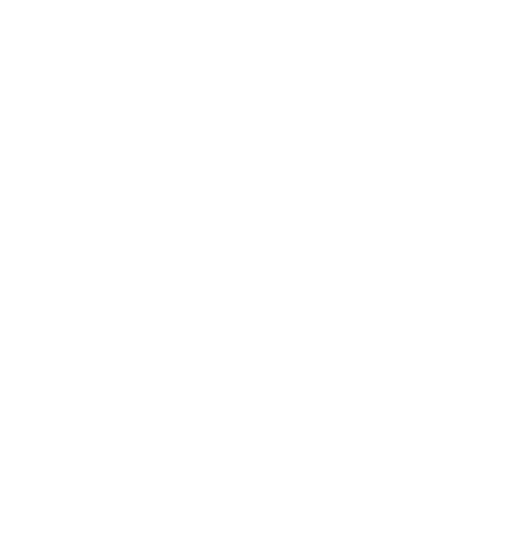 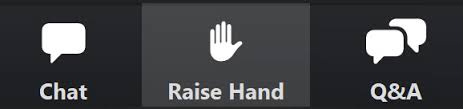 CITY OF LINCOLN | Bella breeze community park
17
Safety Ideas
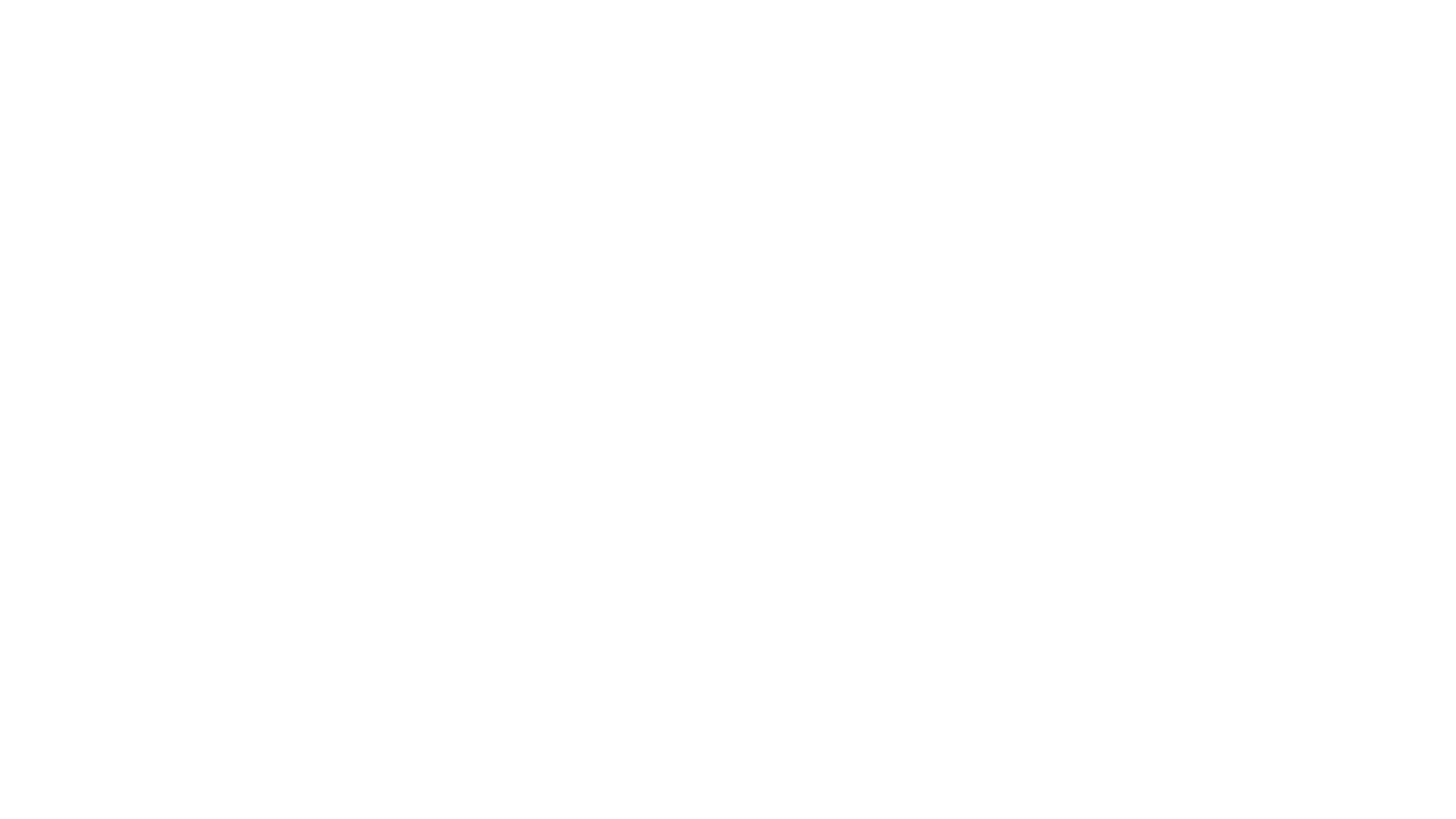 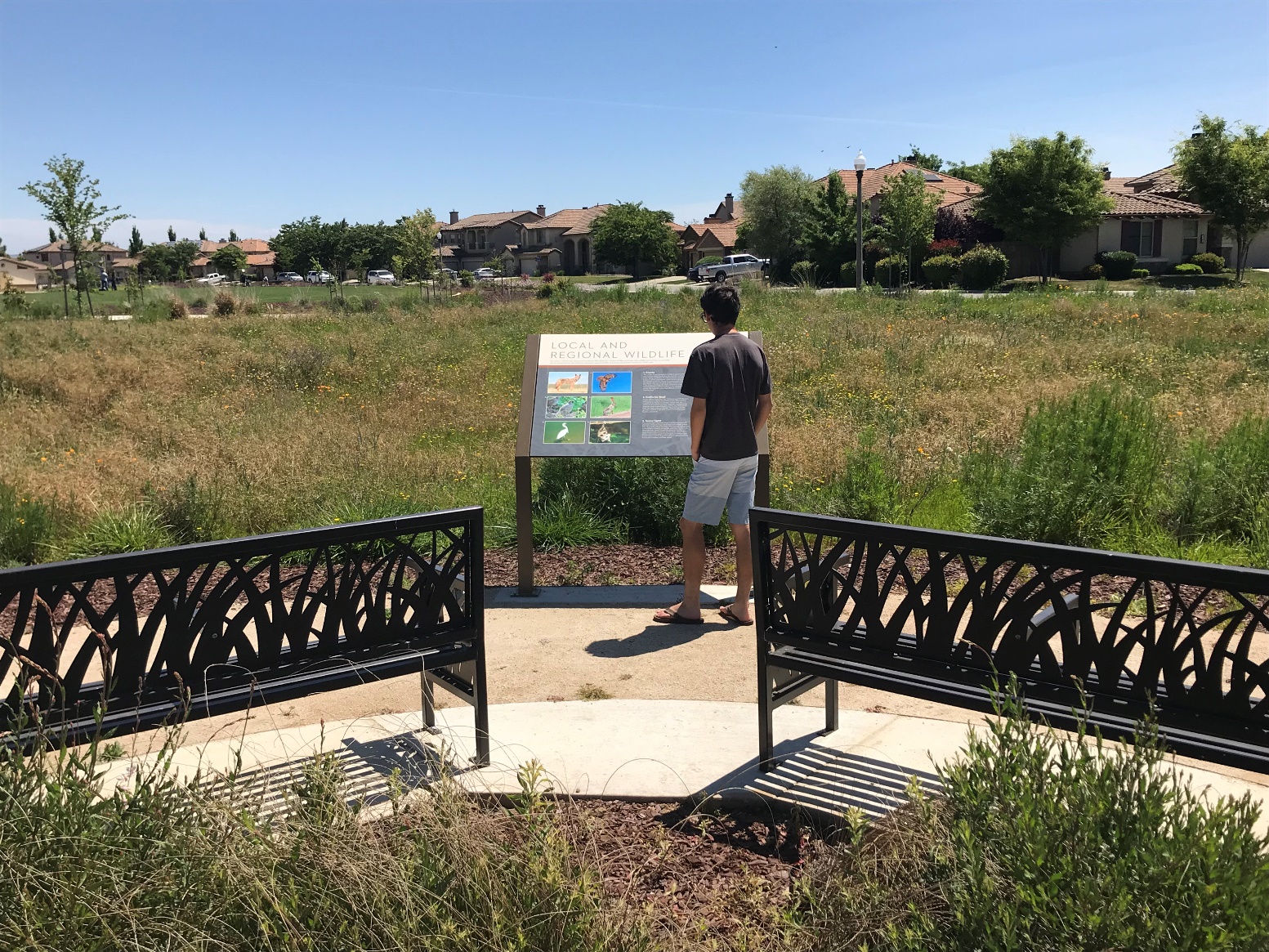 Safety is a top priority in the design of any public space. 
Please tell us any ideas you may have for how we can design this park and its facilities to promote and enhance safety of its users. 
Are there any examples or experiences locally or in your travels you can share?
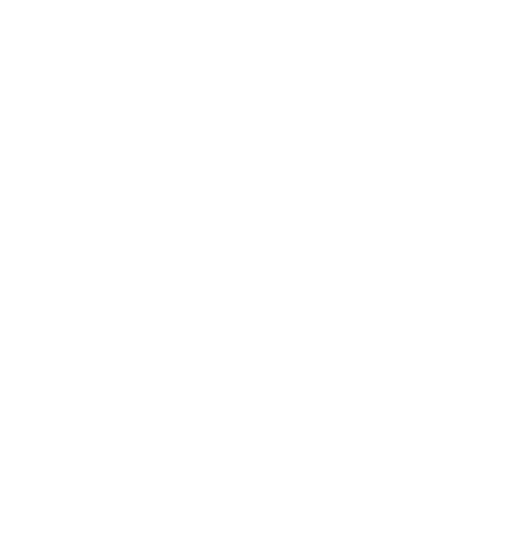 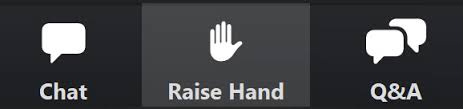 CITY OF LINCOLN | Bella breeze community park
18
Beautification Ideas
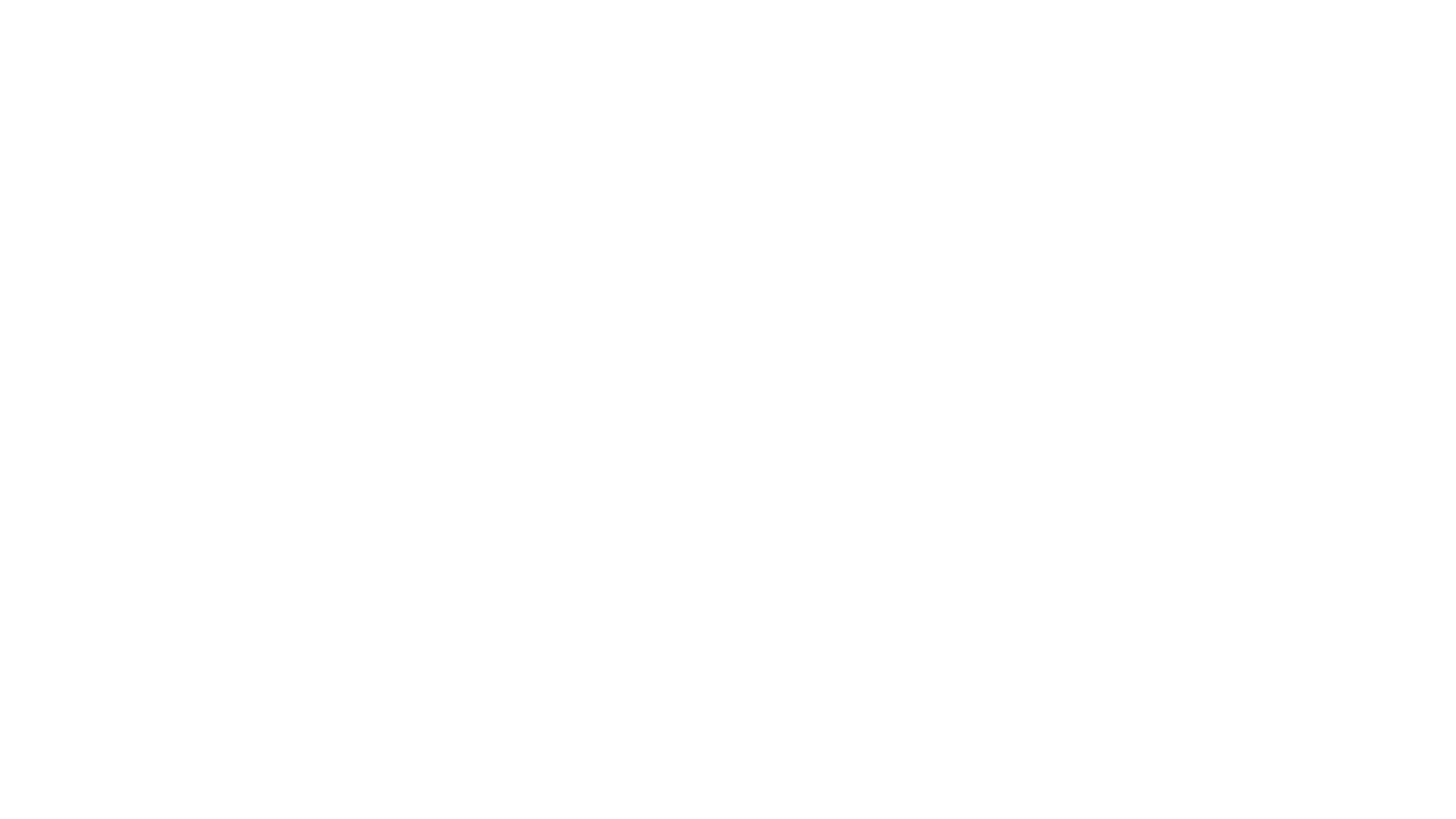 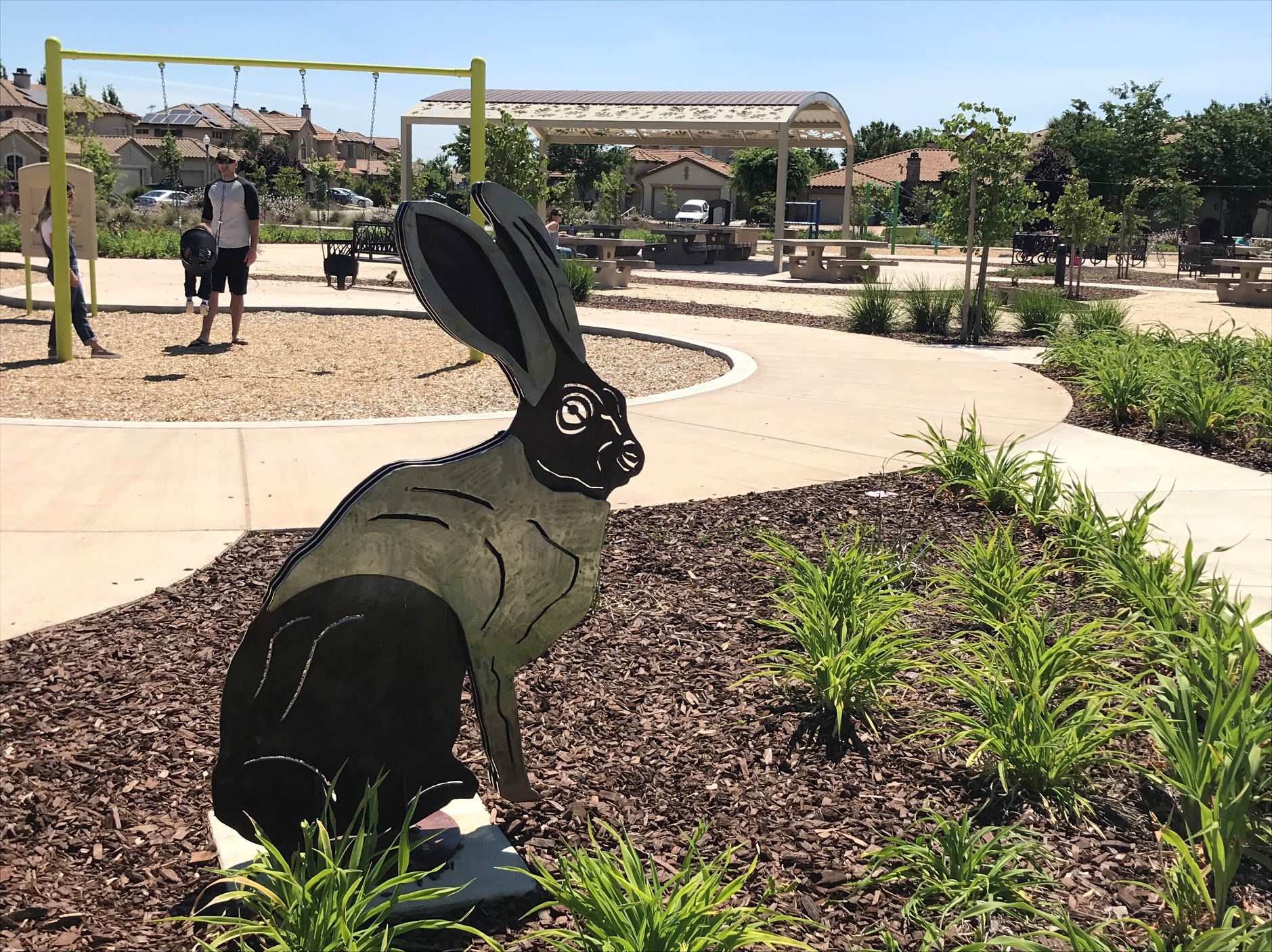 Landscape and public art are important to the quality and feel of any public space. 
In some cases, they can become the identity of the space! 
Please tell us any ideas you may have for how we can design this place to become an attractive addition to the community.
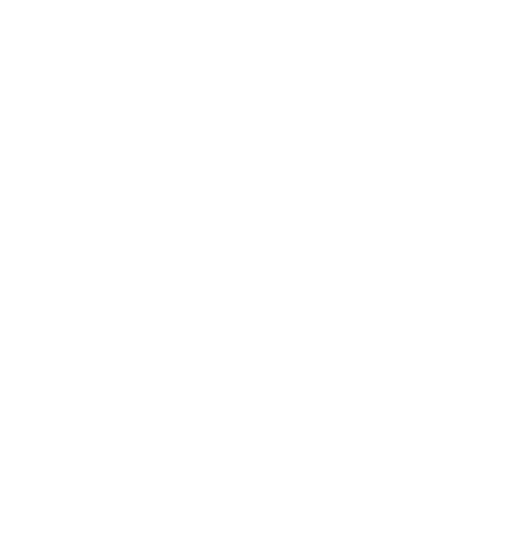 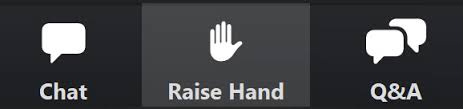 CITY OF LINCOLN | Bella breeze community park
19
Summary & Next Steps
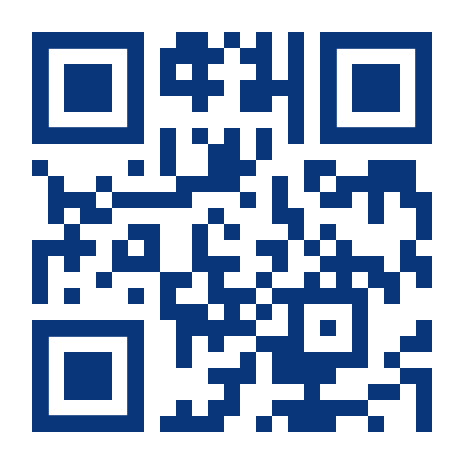 October 9th – October 23rd, 2023
Community Outreach Survey #1 – Amenity Preferences and Design Ideas. OPEN NOW!
October 17th, 2023
Community Outreach Meeting #1 – Amenity Preferences and Design Ideas. Held virtually via ZOOM. WE ARE HERE.
December 6th, 2023
Parks and Recreation Committee Meeting #1 – Three Preliminary Design Concepts.
December 11th, 2023
Community Outreach Meeting #2 – Three Preliminary Design Concepts reviewed. In-person Twelve Bridges Library Willow Room.
December 11th – January 9th, 2023
Community Survey #2 - Three Preliminary Design Concepts and Phase 1 Construction Priorities. 
March, 2024 
Preferred Master Plan for approval at Park and Recreation Committee and City Council including Phase 1 boundary.
2025 Construction currently anticipated to begin
Bella Breeze Master Plan Website
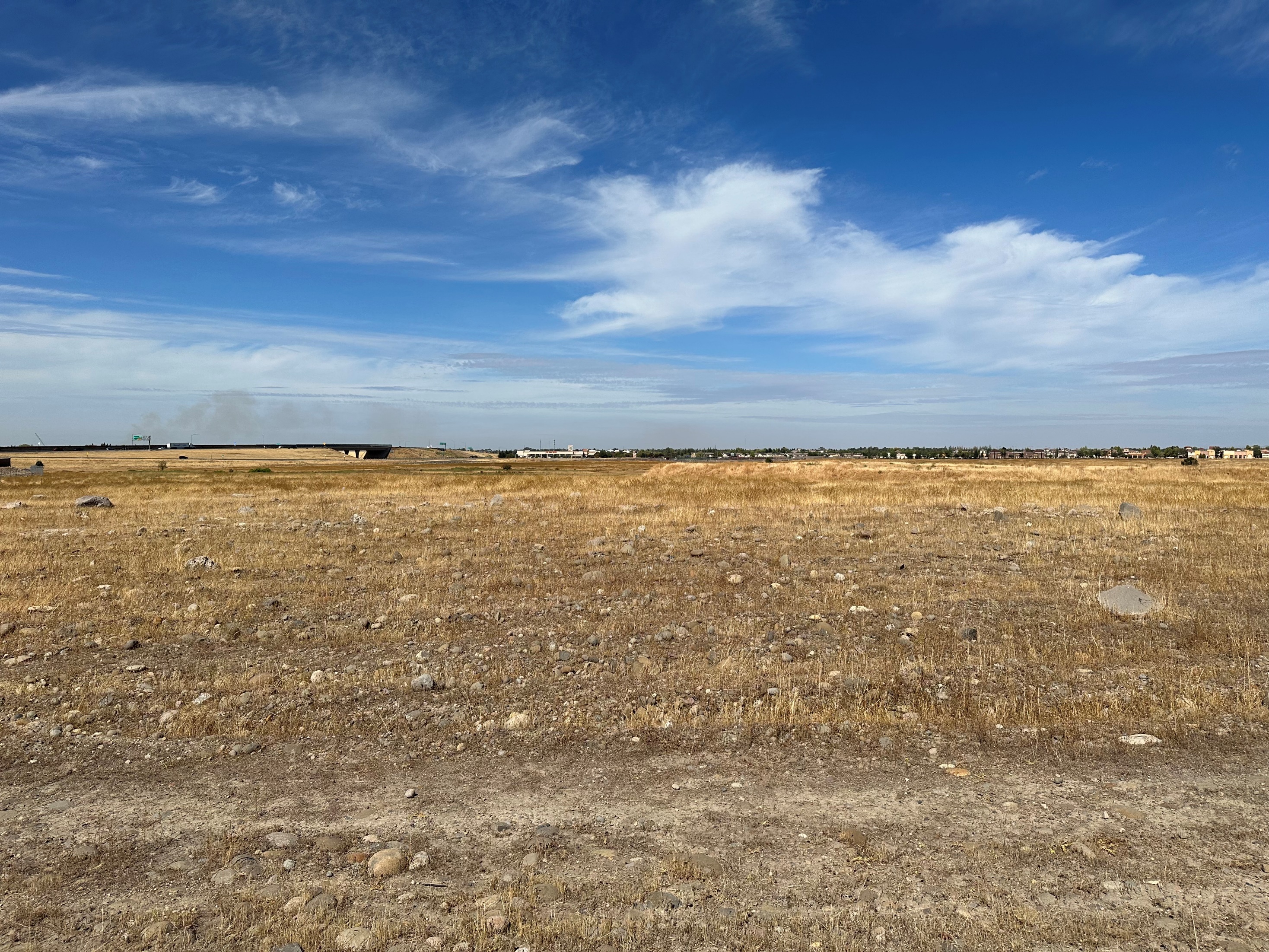 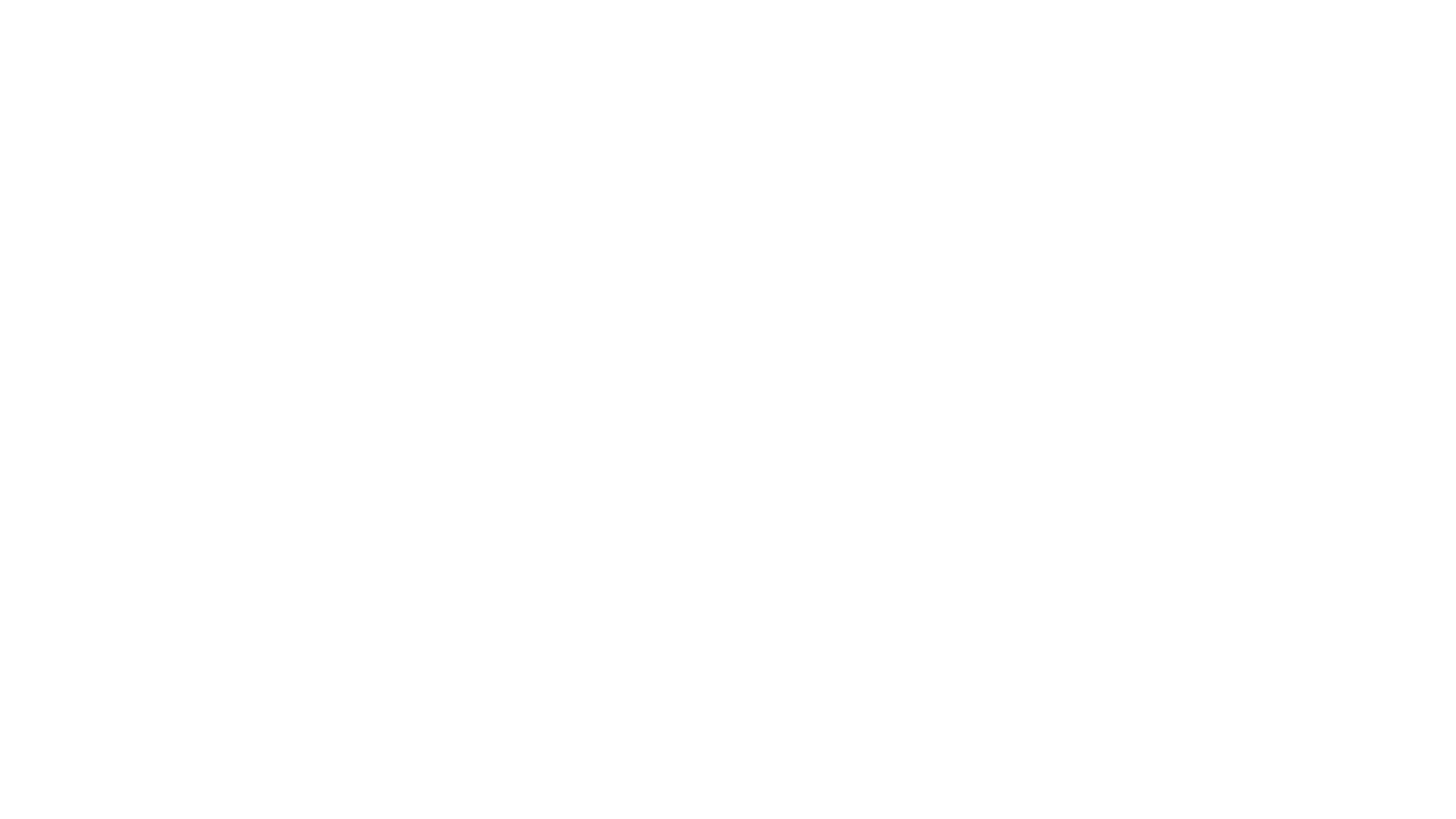 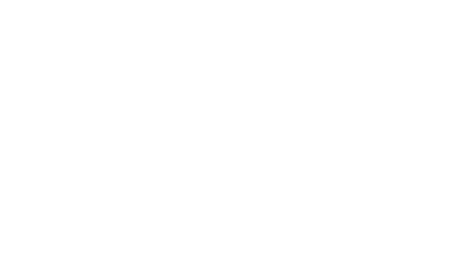 Thank You!
Questions?: 
araceli.cazarez@lincolnca.gov

Latest Project Information and Survey: 
Bella Breeze Park Master Plan - City of Lincoln (lincolnca.gov)